Neutrinos
Saturday Morning Physics
 
Leo Aliaga
Fermilab
April 8, 2017
Standard Model and Neutrinos
Elementary Particles
What does elementary mean?
Leptons
e
charge: -1
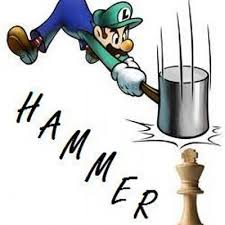 electron
e
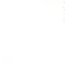 Quarks
neutron
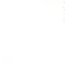 e
charge: +2/3
u
u
d
up
d
charge: -1/3
d
u
u
d
protons = 2 up and 1 down
down
proton
Neutrinos - Leo Aliaga
‹#›
4/8/2017
Partial Standard Model of Elementary Particles
The difference between the generations is the MASS!
Leptons
e
μ
τ
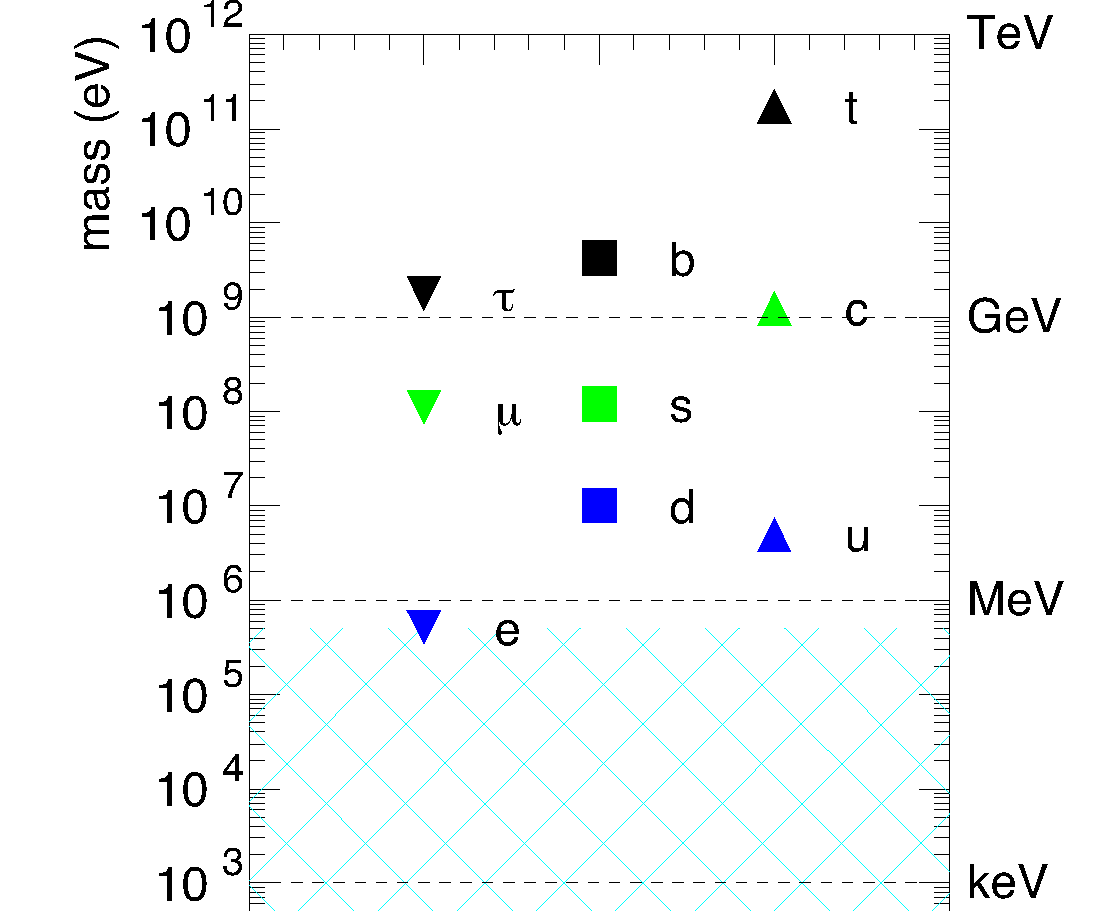 electron
muon
tau
1ST GENERATION
2ND GENERATION
3RD GENERATION
u
c
t
up
charm
top
Quarks
d
s
b
down
strange
bottom
Neutrinos - Leo Aliaga
‹#›
4/8/2017
The Fundamental  Forces of the Universe Influence the Behavior of Particles!
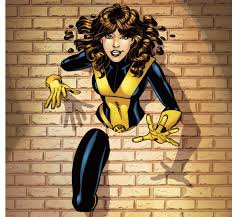 Thanks to the electromagnetic force, we can’t walk through walls!
Neutrinos - Leo Aliaga
‹#›
4/8/2017
The Fundamental  Forces of the Universe Influence the Behavior of Particles!
How about the weak force? 

Let’s take a detour first….
Nature Can Produce Particles!!!
Neutrinos - Leo Aliaga
‹#›
4/8/2017
The sun is an ultimate nuclear fusion reactor!
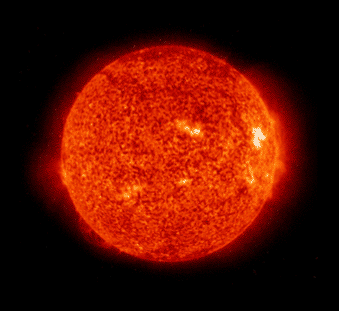 Nuclear Fusion
p
p
NEUTRINOS
e
ν
p
n
4/8/2017
Neutrinos - Leo Aliaga
‹#›
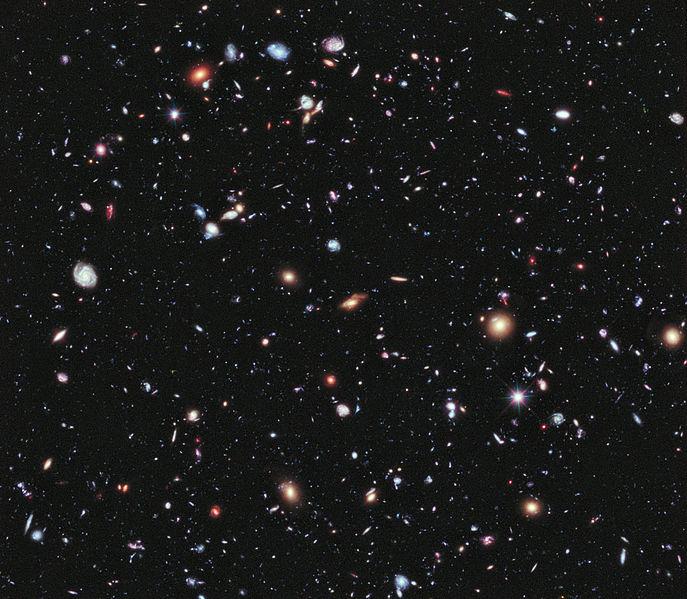 Neutrinos emitted from the 

Sun, other stars, and 

including the 

BIG BANG 

are traveling through out  

SPACE!!
Neutrinos - Leo Aliaga
‹#›
4/8/2017
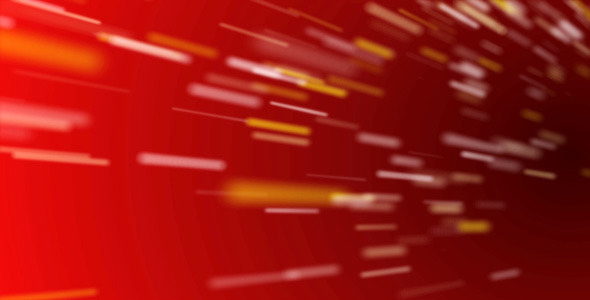 Millions and millions and millions of neutrinos are also passing through 
YOU 
at this very MOMENT!
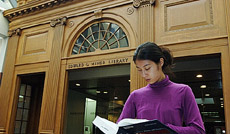 ~ 65 billion of neutrinos  / cm2 / sec from the Sun.
Neutrino flux: ν/ cm2 / sec
Neutrinos - Leo Aliaga
‹#›
4/8/17
The Complete Picture
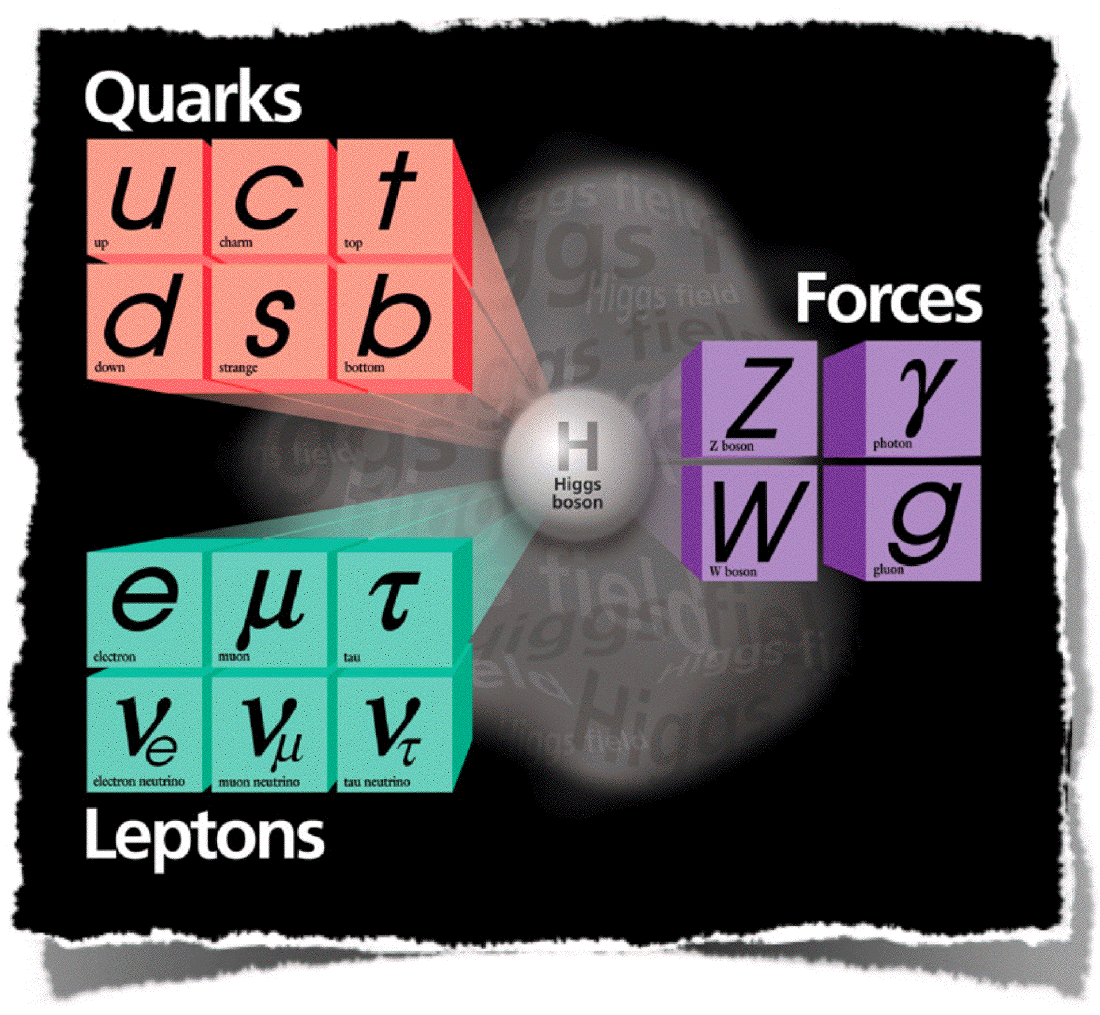 Will talk just indirectly about this particles
Will not talk about The God particle.
This lecture focuses on this section of the picture.
Neutrinos - Leo Aliaga
‹#›
4/8/17
2 mediators of weak force
3 neutrinos types (flavors):
no charge,  only interact by weak force
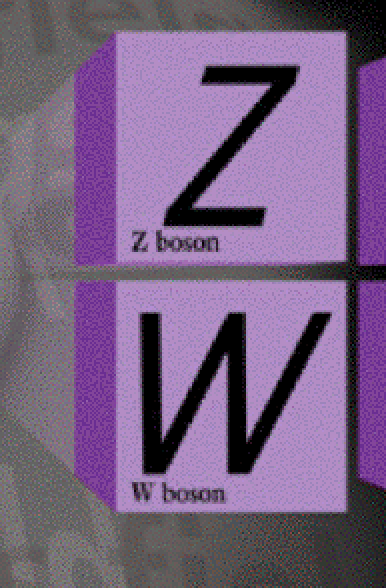 charge:
0
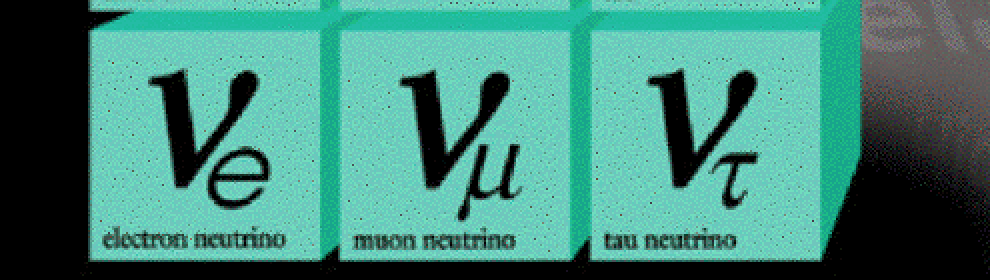 charge:
+-1
What are neutrinos?
What is the Weak force that influences the nature of neutrinos?
Why are neutrinos SO important?
Neutrinos - Leo Aliaga
‹#›
4/8/2017
The Discovery of the Neutrino
Antoine Henri Becquerel
Marie Curie and Pierre Curie
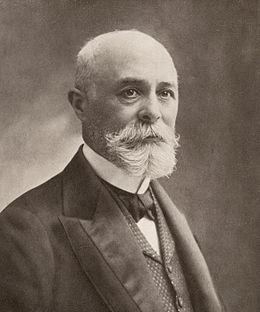 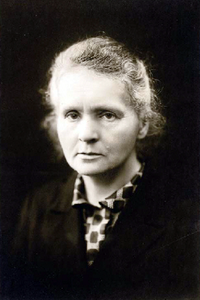 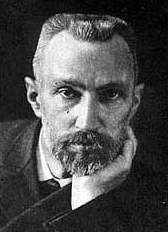 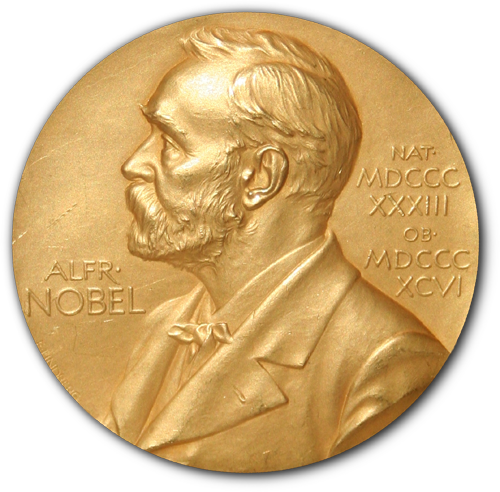 The pioneers of radioactive decay
Radioactive Decay
unstable atomic nucleus loses energy by emitting particles
transforms an atom into a different type of atom or into a lower energy
Gamma Decay
Alpha Decay
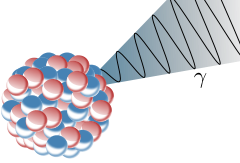 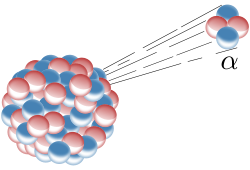 Beta Decay
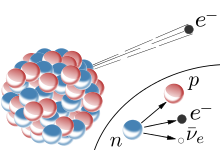 2 protons
photons
2 neutrons
electron
4/8/17
Neutrinos - Leo Aliaga
‹#›
Studying Beta Decay
Electron (Beta Particle)
Rhodium
Palladium
98,652.876 MeV/c2
98,649.196 MeV/c2
0.511 MeV/c2
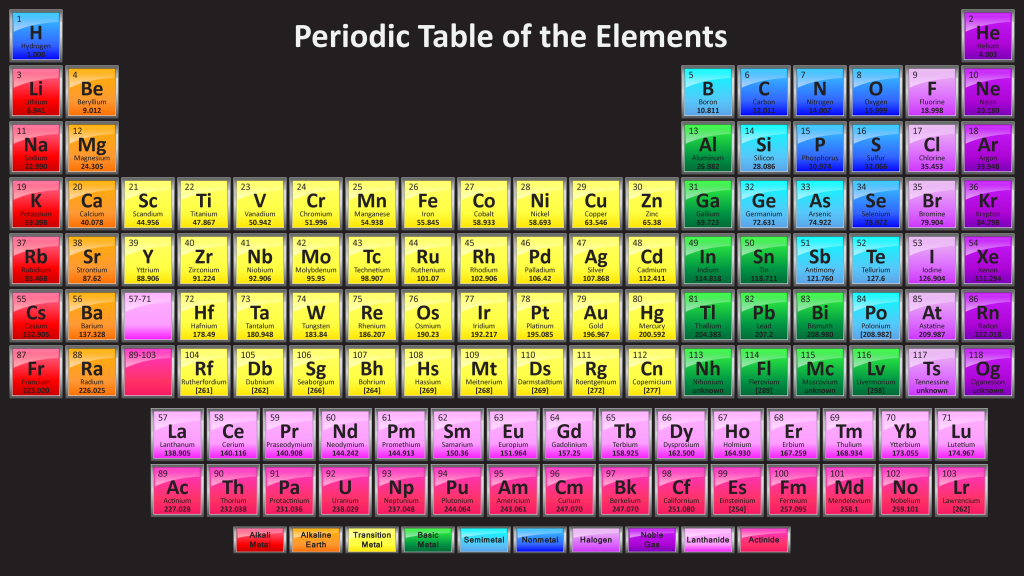 Speed of light
The numbers are the mass.
electron kinetic energy: 98652.876 – 98649.196 – 0.511 = 3.169 MeV.
Law of Conservation of Energy
E = mc2 = mass x (speed of light)2, 
where the mass is equivalent to a form of stored energy, E
 
Gives the amount of energy to convert mass into energy.
Neutrinos - Leo Aliaga
‹#›
4/8/17
Expected Energy Spectrum of the Beta Particle
Measured Energy Spectrum of the Beta Particle
Number of events
Number of events
Beta particle energy ( MeV)
3.169 MeV
Beta particle energy ( MeV)
3.169 MeV
Could it be possible? 
Does the Beta Decay Violate the Law of Energy Conservation?
Neutrinos - Leo Aliaga
‹#›
4/8/17
In 1930, Wolfgang Pauli proposed that another particle (a neutral particle, a particle that can not be detected) is emitted along with the electron.

However, Pauli was skeptical about the proposal.

In fact, on Dec. 4, 1930, Pauli wrote a letter to a conference organizer proposing the idea of a neutral particle.  Instead of attending the conference, he decided to go to a DANCE.
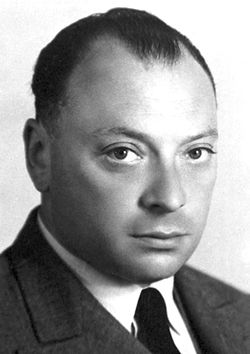 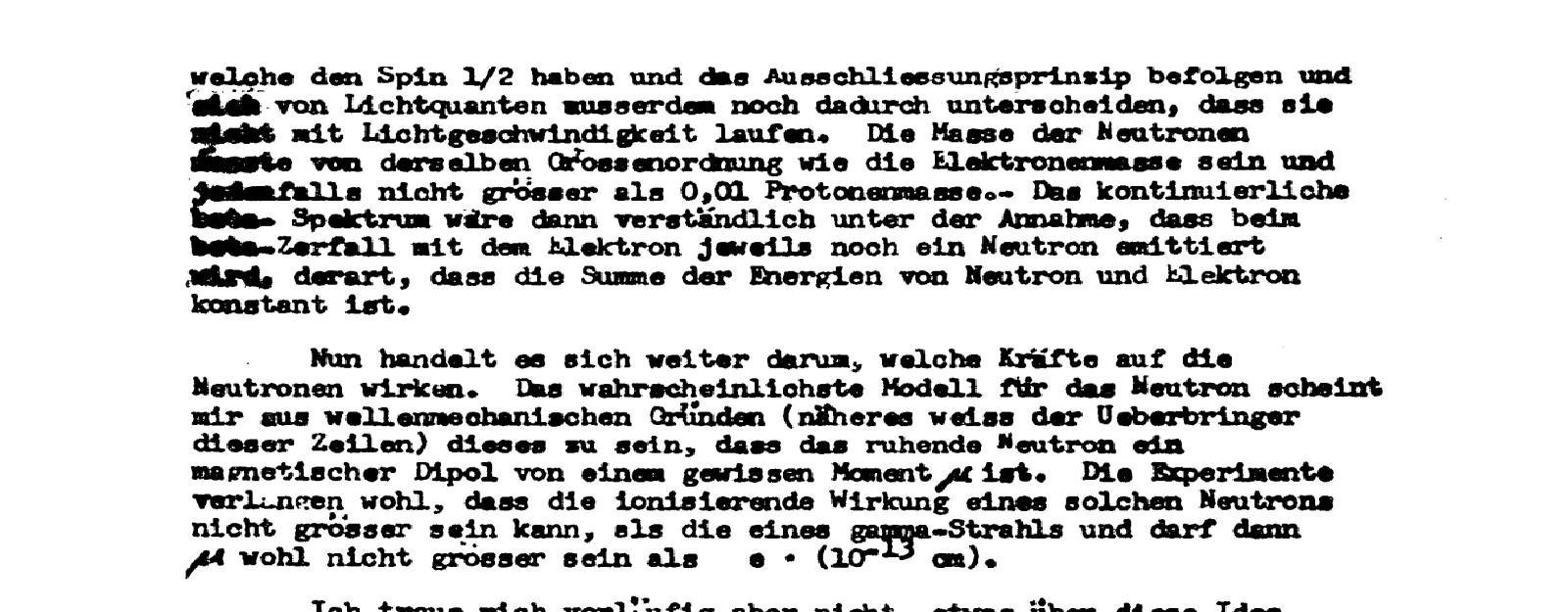 Neutrinos - Leo Aliaga
‹#›
4/8/17
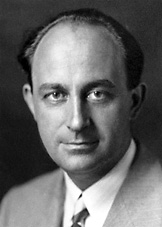 In 1933, Enrico Fermi brought the particle into reality.

Fermi’s theory showed that the neutron (also bound in the nucleus) decays into a proton and simultaneously emits an electron and a neutrino.

The WEAK FORCE turns the neutron into a proton.

Fermi’s theory is called the “four-point beta decay”.
proton
neutron
electron
neutrino
Neutrinos - Leo Aliaga
‹#›
1/27/17
Back to the Beta Decay
Measured Energy Spectrum of the Beta Particle
Number of events
Beta particle energy ( MeV)
3.169 MeV
Electron (Beta Particle)
Neutrino
Palladium
Rhodium
Energy is shared between the particles.
Neutrinos - Leo Aliaga
‹#›
1/27/17
Fermi’s theory of energy remains conserved.





A new particle, the neutrino, is proposed.
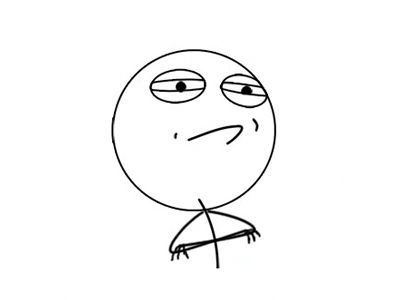 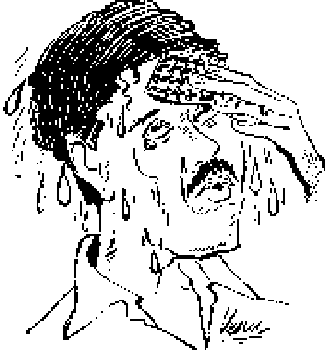 Next step is to detect the neutrino.
Neutrinos - Leo Aliaga
‹#›
4/8/17
Finding the Neutrino
Nature has many symmetries
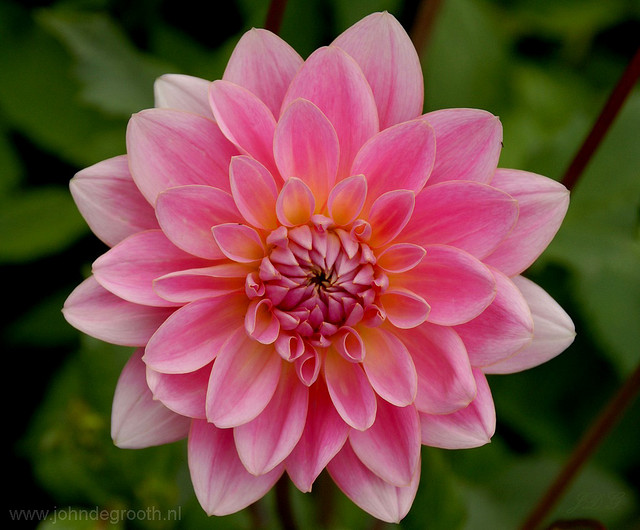 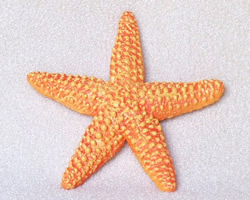 Neutrinos - Leo Aliaga
‹#›
4/8/17
Symmetry in Interactions
e-
e+
e-
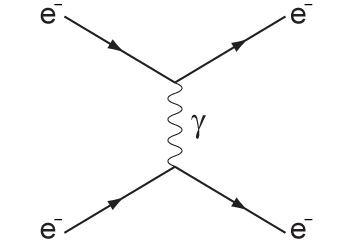 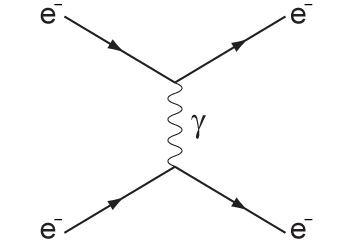 e-
e+
e-
time
Neutrinos - Leo Aliaga
‹#›
4/8/17
Symmetry Plays a Fundamental Role in Particle Physics
Time Reversal
Any particle interaction that occurs forward in time can also occur backwards.
electron
electron (+), which is named the positron
neutron
neutrino
proton
neutrino
proton
neutron
Beta-Decay
Inverse Beta-Decay
We can DETECT the neutrino by the inverse beta-decay.
Neutrinos - Leo Aliaga
‹#›
4/8/17
The weak force and neutrinos
In 1936, Yukawa proposed the W boson.

The carrier of the WEAK FORCE.











The weak force is one of the four fundamental forces of nature. 


Weak force is 10,000 times weaker than the electromagnetic force.
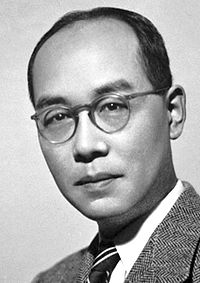 neutron
proton
W-
electron
neutrino
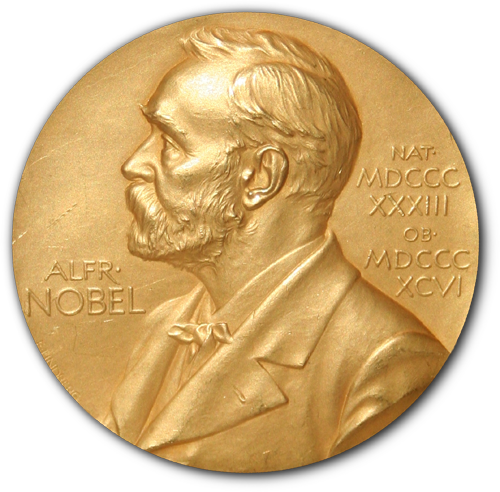 Neutrinos - Leo Aliaga
‹#›
4/8/17
Physicists Use Scattering Experiments to Understand and Discover Particles
Scattering experiments measure the cross-section of a particle interaction.
Cross-section is the number of counts in which the particle interacts with another particle.
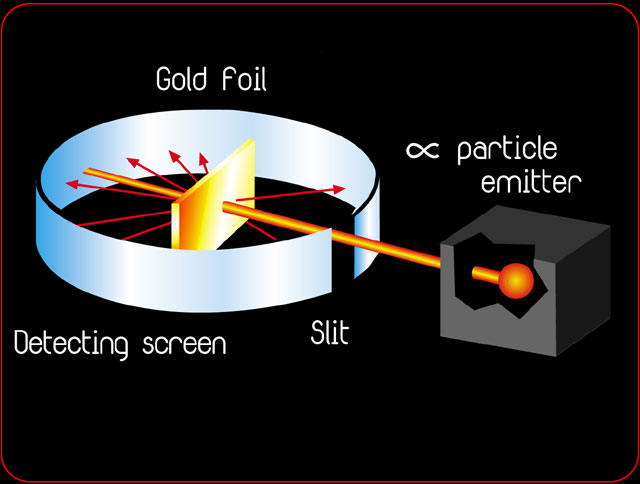 Units of cross-section: 
area (cm2)
Neutrinos - Leo Aliaga
‹#›
4/8/17
positron
To observe the neutrino, scientists needed to detect the signatures of the positron and neutron.
neutrino
proton
neutron
is a positive charged electron → interacts via the electromagnetic force → interaction results in emission of gamma rays
e+
positron
looking inside the neutron
n0
is an uncharged nucleon
neutron
an atomic nucleus can capture a neutron → strong force binds the neutron in the nucleus to create a heavier particle → the heavier particle is unstable → emits gamma rays to become stable
u
d
d
Neutrinos - Leo Aliaga
‹#›
4/8/17
positron
neutrino
signature of the inverse beta decay
proton
neutron
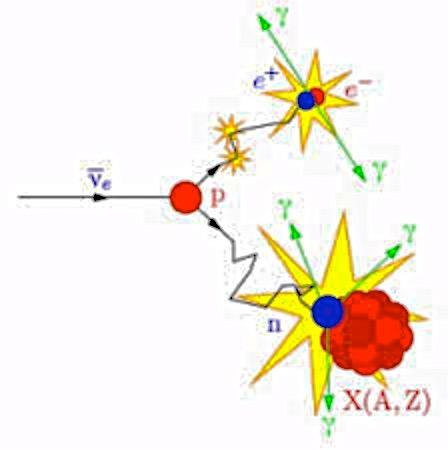 Gamma Rays
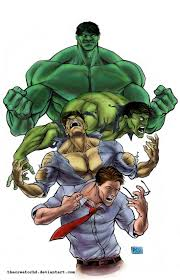 The HULK is unstable.
Bruce Banner is stable.
Neutrinos - Leo Aliaga
‹#›
4/8/17
One would think that finding the signature of the neutrino will be easy.
Physicists calculated the cross-section of the inverse beta-decay to be less than 10-44 meters x meters.
What does that mean? What is the rate?
Solar Neutrinos can travel up to a light year of lead before interacting (MeV scale).
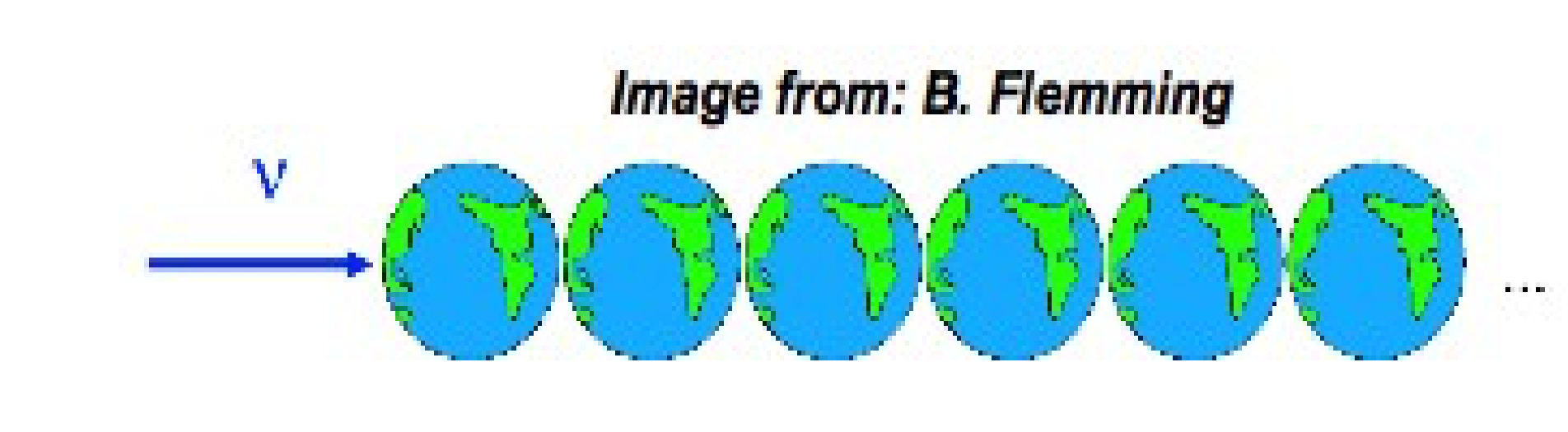 Neutrinos at Fermilab can travel up to 200 earths before interacting((GeV scale))
Neutrinos
1GeV = 103 MeV
          = 109eV
Neutrinos - Leo Aliaga
‹#›
4/8/17
Neutrino interactions are extremely rare !
Need an intense source of neutrinos!
(more neutrino per area per time, higher flux)
Neutrinos - Leo Aliaga
‹#›
4/8/17
In 1934, Fermi was developing nuclear fission, artificial radioactivity. He bombarded heavy elements with slow neutrons.
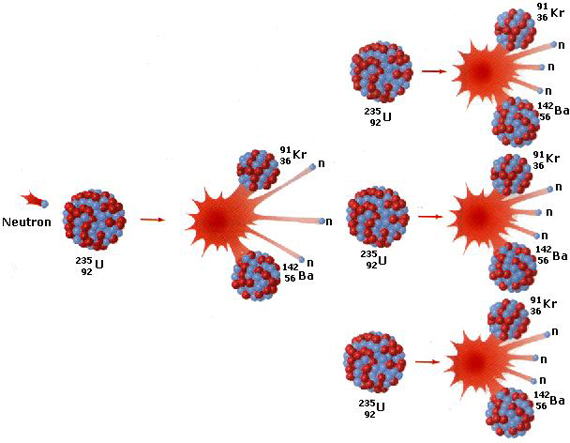 Neutrinos - Leo Aliaga
‹#›
4/8/17
Fermi’s colleague Leo Szilard understood the military application of nuclear fission.
Both Fermi and Szilard recruited Albert Einstein to write a letter to President Franklin D. Roosevelt to encourage him to fund their work.
The Manhattan Project was put into action in 1942.
The most brilliant physicists of the era working together constructed the first atomic bomb!
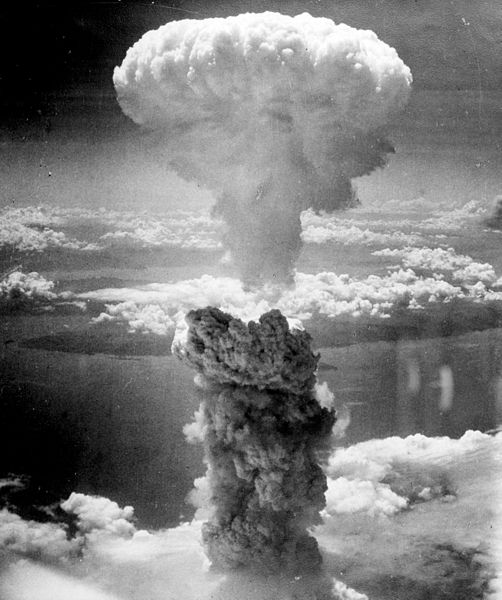 Neutrinos - Leo Aliaga
‹#›
4/8/17
After World War II, scientists aim to extend the knowledge of frontier particle physics.
From the explosion products of the nuclear bomb, scientists were given a manufactured nuclear reactor.
Lets do some Science!!!
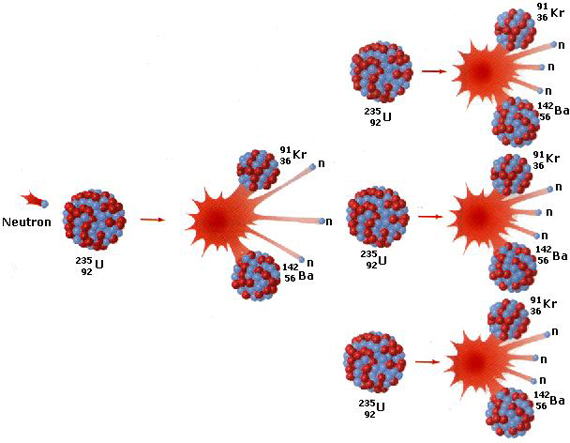 Neutrons are unstable particles.

Neutrons decay via beta decay.

Remember:
Beta decay is the emission of an electron and neutrino.
electron
neutron
proton
neutrino
Beta-Decay
Nuclear reactors were expected to produce neutrino beams on the order of 1012-1013 neutrino / sec / cm2 .
Neutrinos - Leo Aliaga
‹#›
4/8/17
Project Poltergeist
Two decades later, a team lead by Clyde  L. Cowan and Frederick Reines designed an experiment to detect neutrinos.
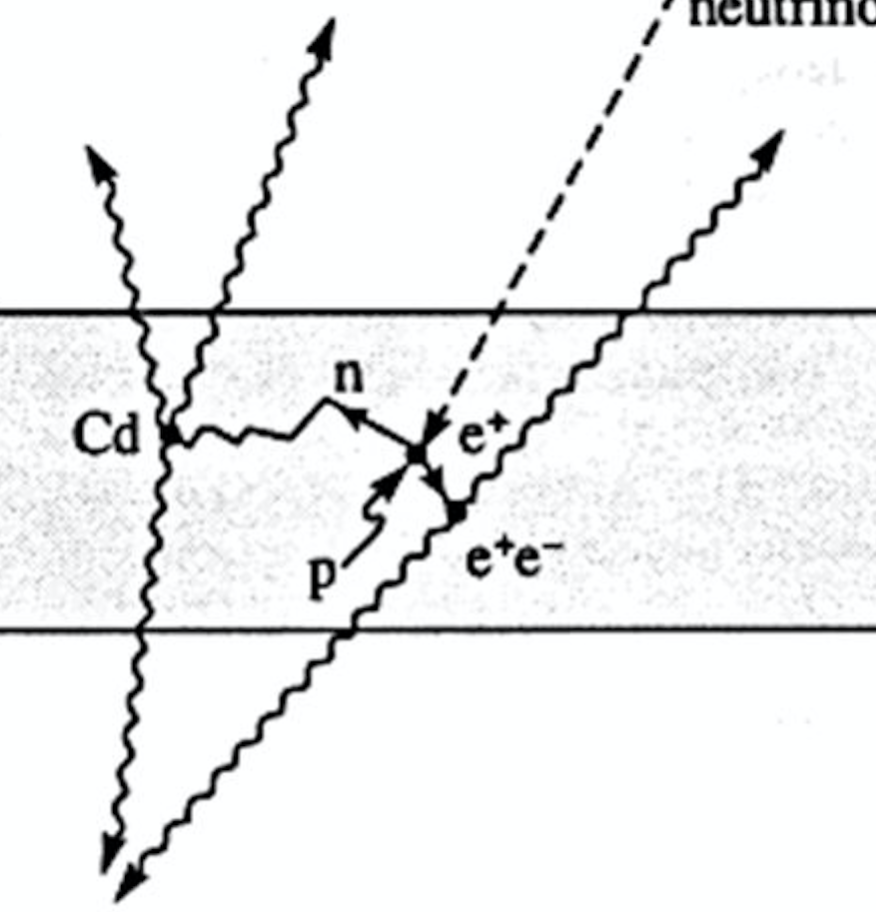 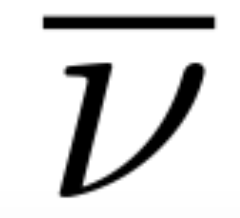 Uses neutrinos from nuclear fission.
Neutrinos interact with a proton via inverse beta decay
Detects the outgoing particles from the neutrino interaction.
Neutrinos - Leo Aliaga
‹#›
4/8/17
Project Poltergeist
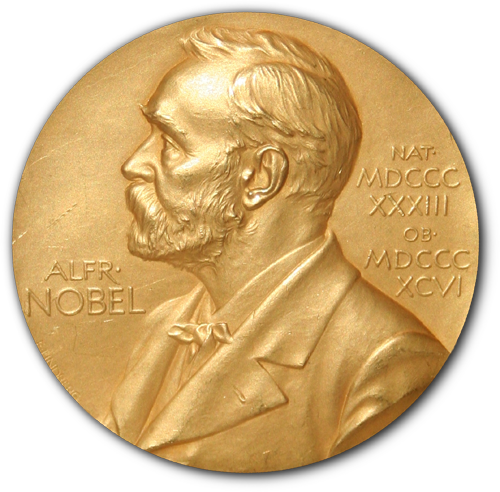 Results (1956)
Neutrinos are observed at a rate of 0.56 counts per hour!
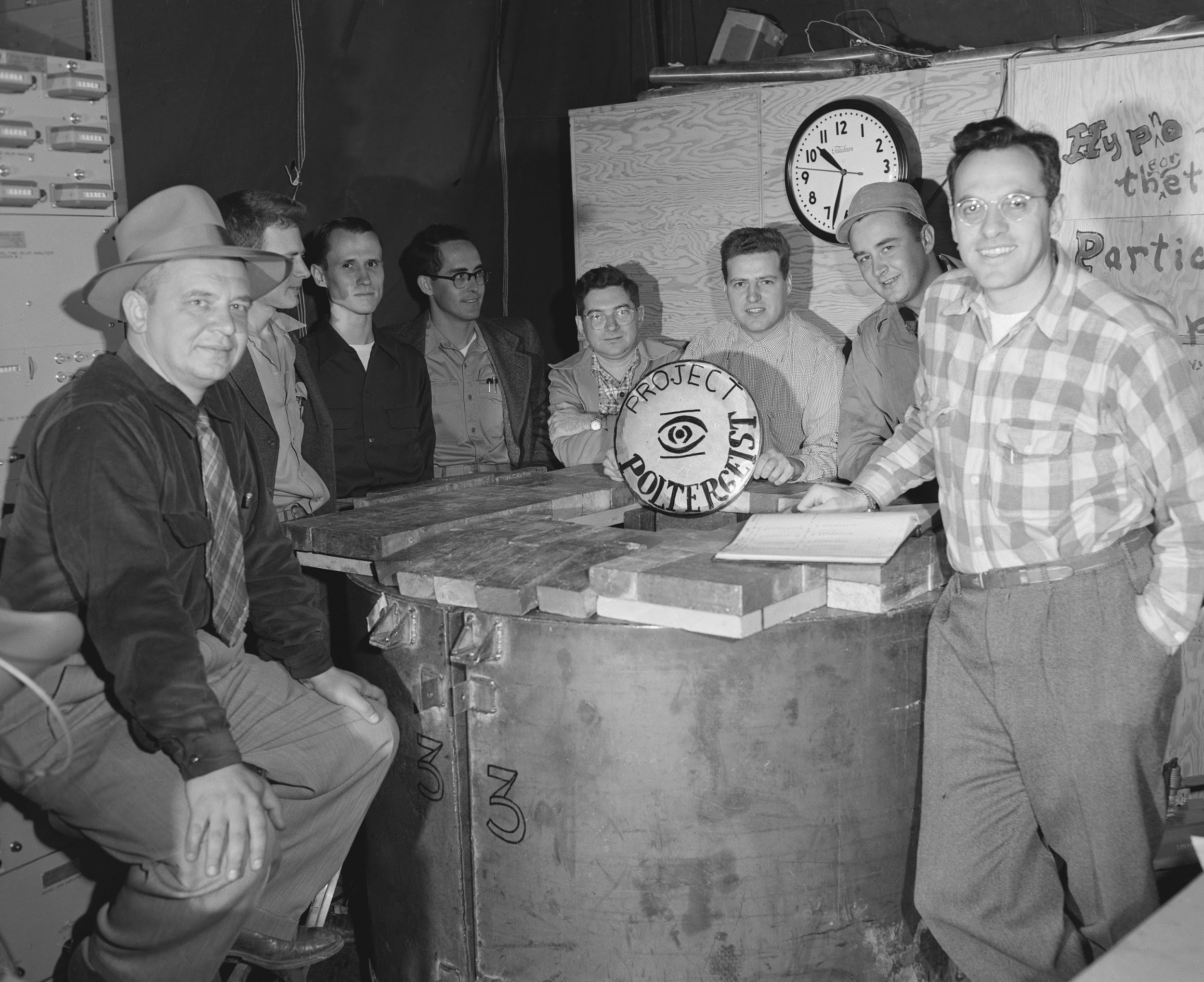 Reines
Cowan
We were able to produce and measure neutrinos here, on Earth!!!
Neutrinos - Leo Aliaga
‹#›
4/8/17
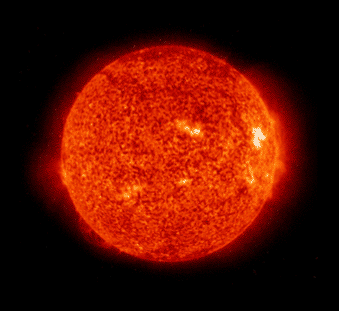 What about using neutrinos emitted from the Sun...
In the late 1930s, physicists developed the solar model.

The solar model mathematically describes the nuclear fusion reactions that are occurring in the Sun’s core.
Solar neutrinos are given to us for free!

We should take advantage of them. 

And maybe learn a thing or two about the universe!
Neutrinos - Leo Aliaga
‹#›
4/8/17
30 years after neutrinos were postulated...
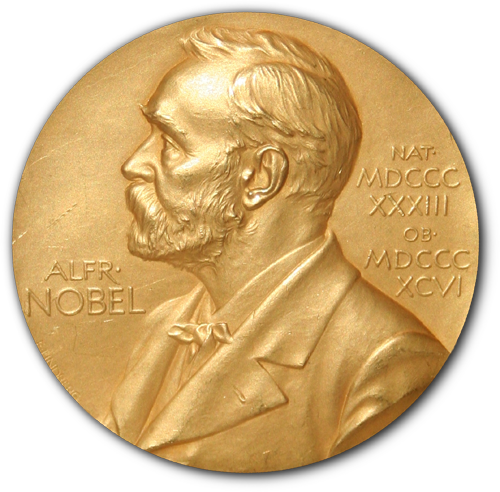 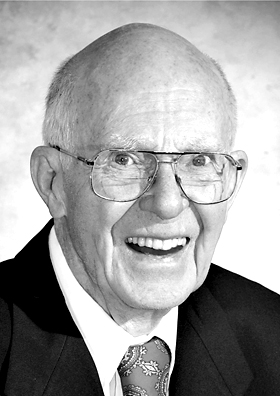 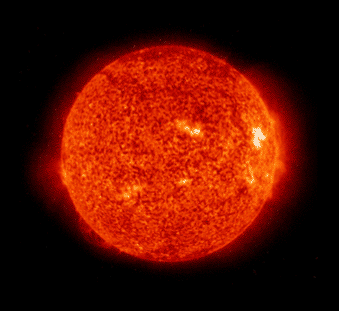 In 1961, Ray Davis confirmed the detection of solar neutrinos. The Homestake Experiment used solar neutrino interactions to convert Chlorine-37 into radioactive Argon-37.


After correcting for detector effects and using the Solar Model prediction, the Davis’ group expected to see one solar neutrino per day.


However, they only saw one solar neutrino every fourth day.
νe
νe
νe
νe
νe
νe
Where did all of the neutrinos go?
νe
νe
νe
νe
νe
νe
νe
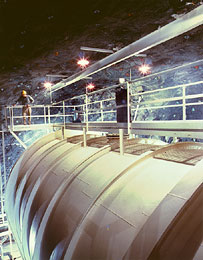 νe
νe
νe
νe
νe
νe
νe
νe
νe
νe
νe
νe
νe
νe
νe
νe
νe
νe
νe
νe
νe
Homestake Mine
Lead, SD, USA
Neutrinos - Leo Aliaga
‹#›
4/8/17
Our measurement is wrong
Our understanding of how our detector behaves is wrong
Where did all of the neutrinos go?
Our understanding of how neutrinos behave is wrong
Our understanding of the way neutrinos are created in the sun is wrong
Neutrinos - Leo Aliaga
‹#›
4/8/17
What have we learned thus far about neutrinos?
Neutrinos do not have charge! 
Neutrinos only interact by the weak force.
Neutrinos are difficult to detect!
Neutrinos maybe massless.
The expected number of solar neutrinos is missing.
Neutrinos - Leo Aliaga
‹#›
4/8/17
The Mysteries of  Neutrinos
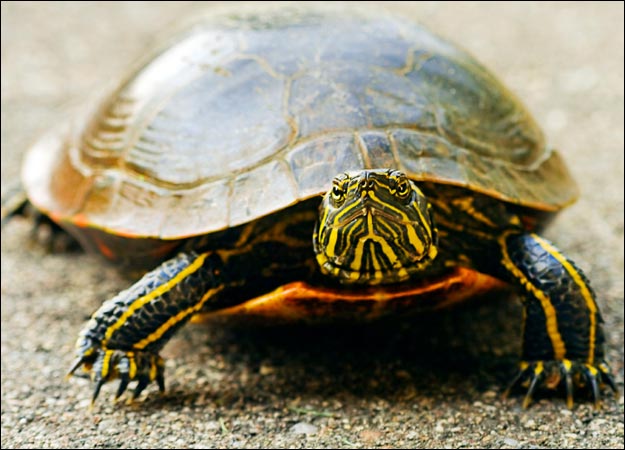 NEUTRINO EXPERIMENTS
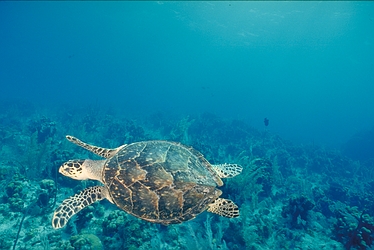 NEUTRINO THEORIES
Neutrinos - Leo Aliaga
‹#›
4/8/17
The muon was discovered (1936) before the muon neutrino.
?
muon is a 2nd generation of the electron
π → μ ν
There must be a 2nd generation of the neutrino.

Eventually, physicists discovered that there exist two types of neutrinos.






So, how many generations of neutrinos do exist?
e
μ
νe
νμ
Neutrinos - Leo Aliaga
‹#›
4/8/17
What is a Pion (π)?
Pions
A particle made from a quark and anti-quark pair.
There are three types of pions.
π
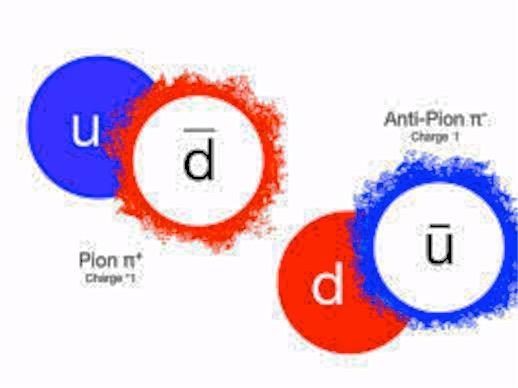 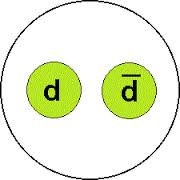 π0
π-
π+
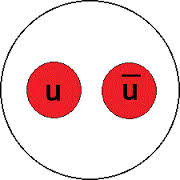 Neutrinos - Leo Aliaga
‹#›
4/8/17
So, how many generations of neutrinos do exist?
...
e
μ
νe
νμ
Neutrinos - Leo Aliaga
‹#›
4/8/17
Physicists worried about the number of generations.
The best measurement comes from studying the decay of Z boson  

→  measured 3 generations
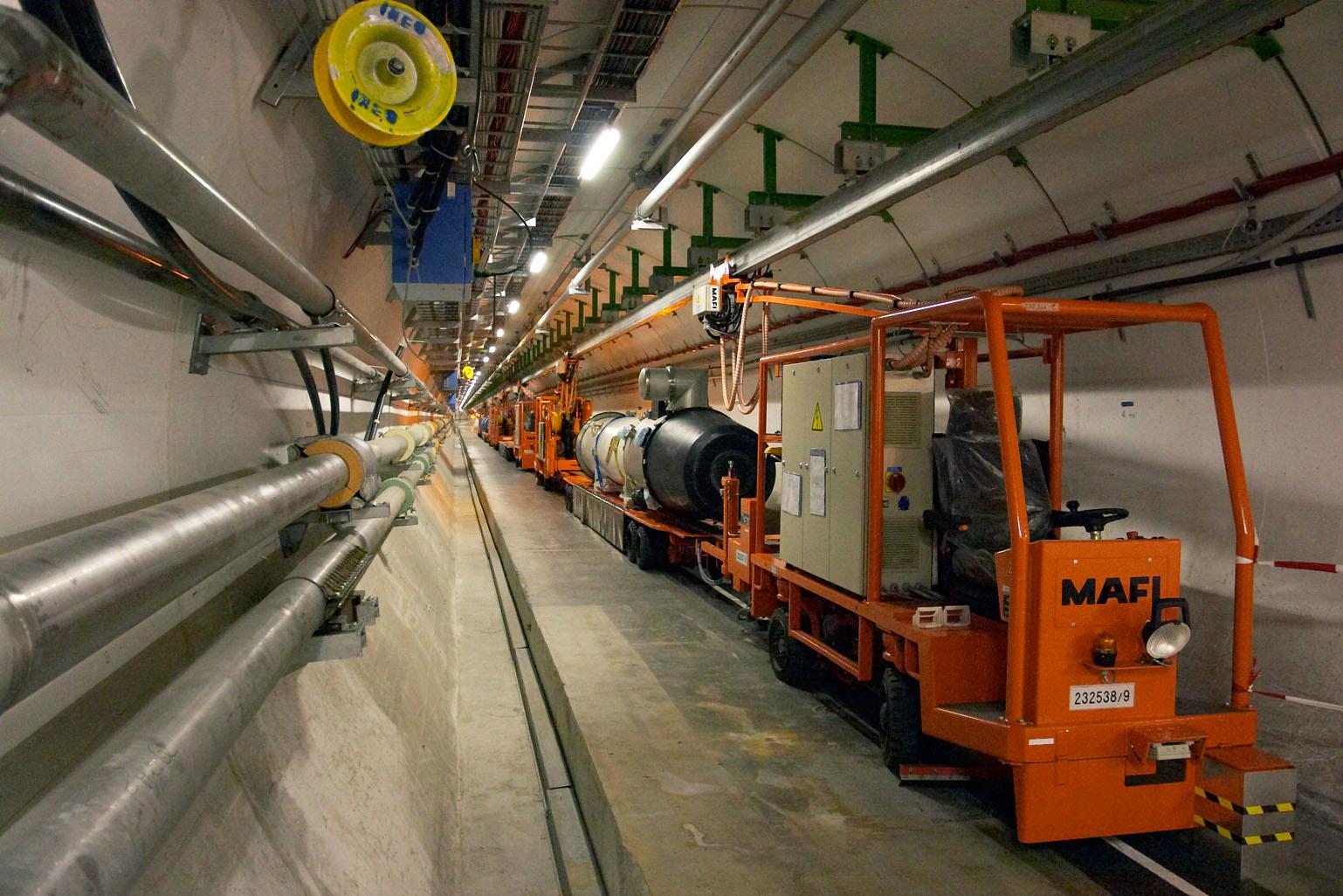 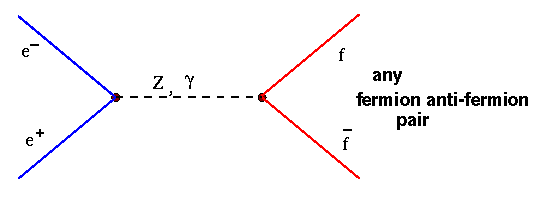 e-
f
e+
f
Where f = quarks, leptons, neutrinos.
Neutrinos - Leo Aliaga
‹#›
4/8/17
Discovered in the mid 1970s
Recap: Leptons
e
μ
τ
electron
muon
tau
νe
νμ
ντ
electron
neutrino
muon
neutrino
tau
neutrino
Discovered in 2000 at Fermilab 
DONUT experiment
3rd generation!!!!
OK! do we have everything??
Neutrinos - Leo Aliaga
‹#›
4/8/17
e
μ
τ
νe
νμ
ντ
Particle physics proposed that the measured neutrinos are NOT REAL particles!

In fact, the real neutrinos ν1, ν2, ν3  mix to create the flavor neutrinos, νe, νμ, ντ   !

The real neutrinos, ν1, ν2, ν3 have a well defined mass.
Neutrinos - Leo Aliaga
‹#›
4/8/17
Wait….


So, the neutrinos that scientists have detected are a mixture of real neutrinos?
Neutrino Oscillations
Neutrinos created with a specific flavor can evolve into a different flavor at a later time.
Diagram shows the probability of changing to another type of neutrino as a function of time.
νμ
νe
νe
νμ
νe
νe
νe
νμ
νμ
νe
νe
νe
νe
νμ
νμ
νμ
νe
νe
νe
νe
νe
νe
νe
νe
νμ
νe
νe
νe
νe
νμ
νμ
νe
νe
νe
νe
νμ
νe
νe
νe
νe
νμ
νe
νe
νμ
νe
νe
νμ
νμ
νe
νe
νe
νe
νe
νe
νe
νμ
νμ
νμ
νe
νe
νe
νe
νe
time
Neutrinos - Leo Aliaga
‹#›
4/8/17
Neutrino Oscillations
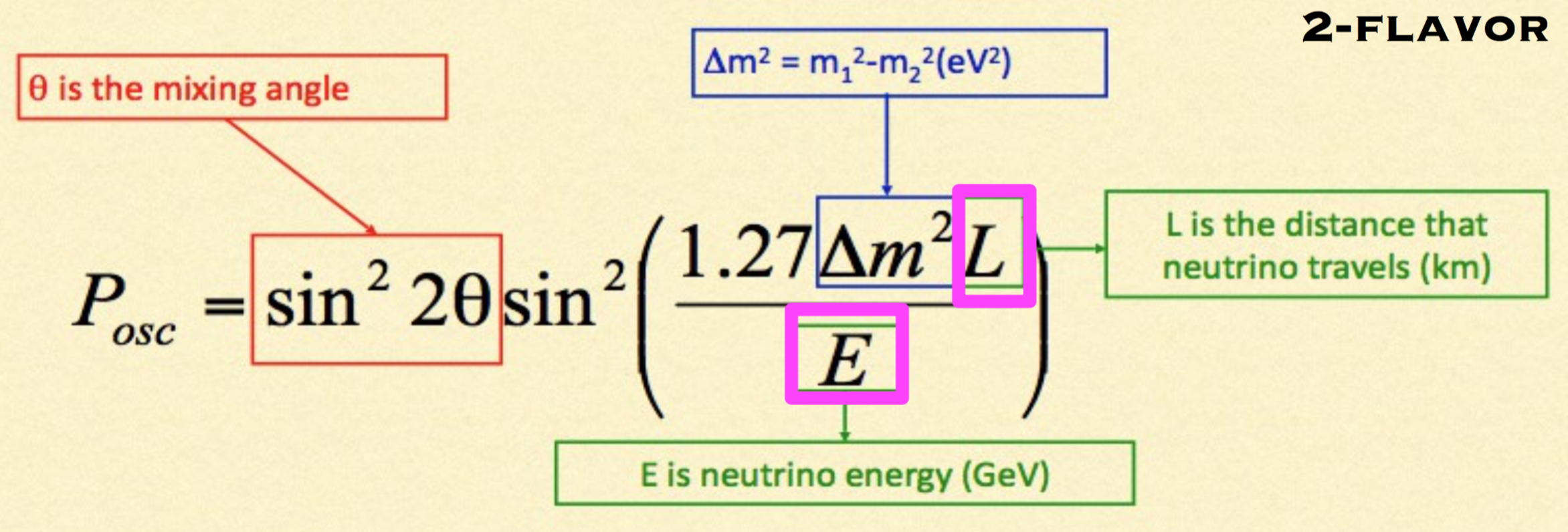 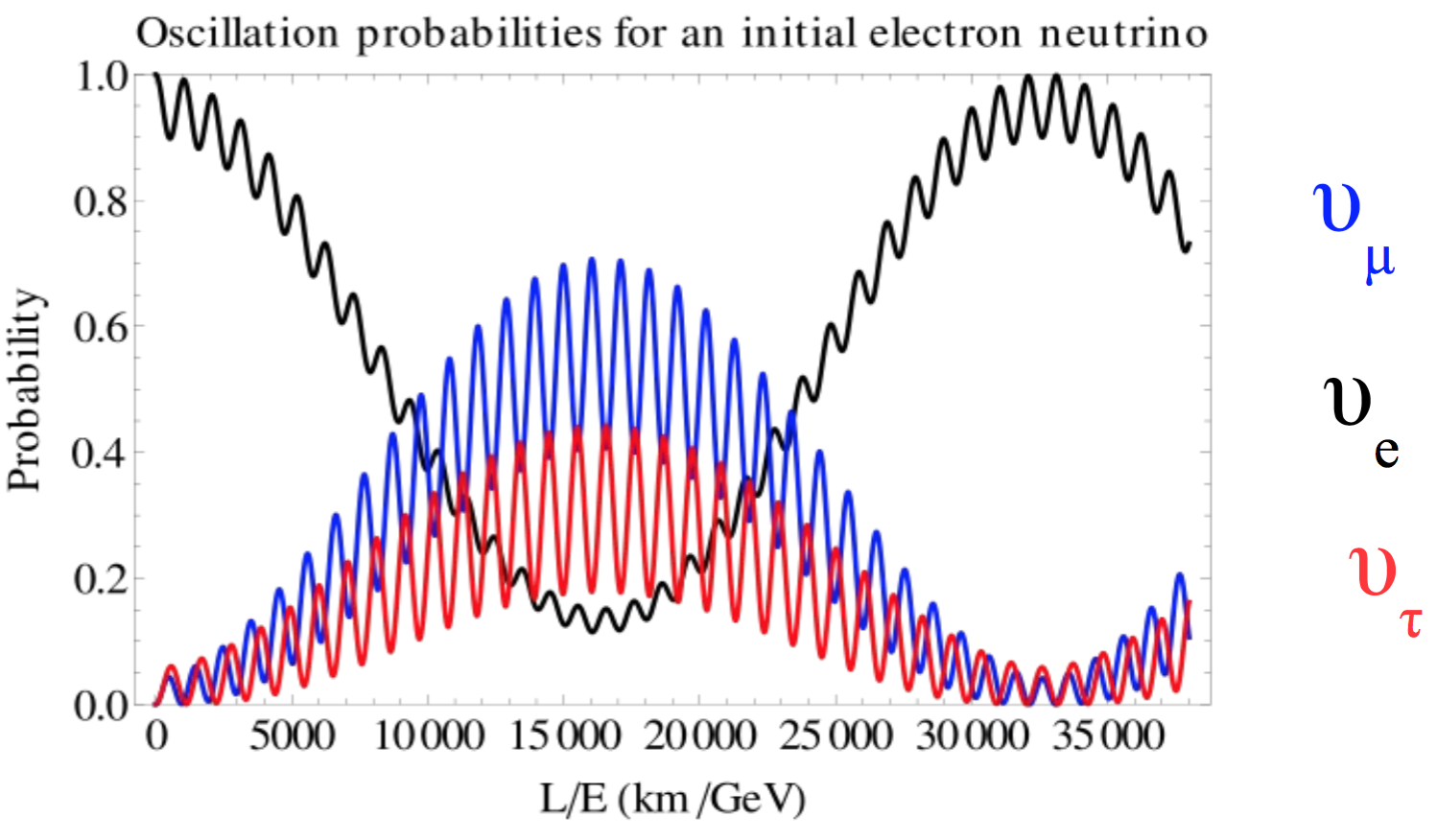 Oscillation probability
f(L/E)
Neutrinos - Leo Aliaga
‹#›
4/8/17
Understanding the Behavior of Neutrinos
In 1998, Super–Kamiokande (Japan) announced the finding of neutrinos with non-zero mass.
Study neutrino oscillations using atmospheric neutrinos.
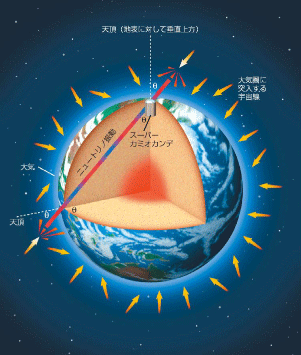 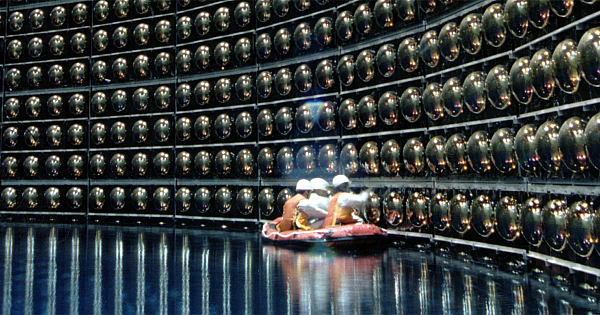 Atmospheric neutrinos produced by the decay of particles resulting from interaction of particles with the Earth’s atmosphere.
Neutrinos - Leo Aliaga
‹#›
4/8/17
In 2001, the results from Sudbury Neutrino Observatory (Canada) solved the mystery of the missing solar neutrinos puzzle.
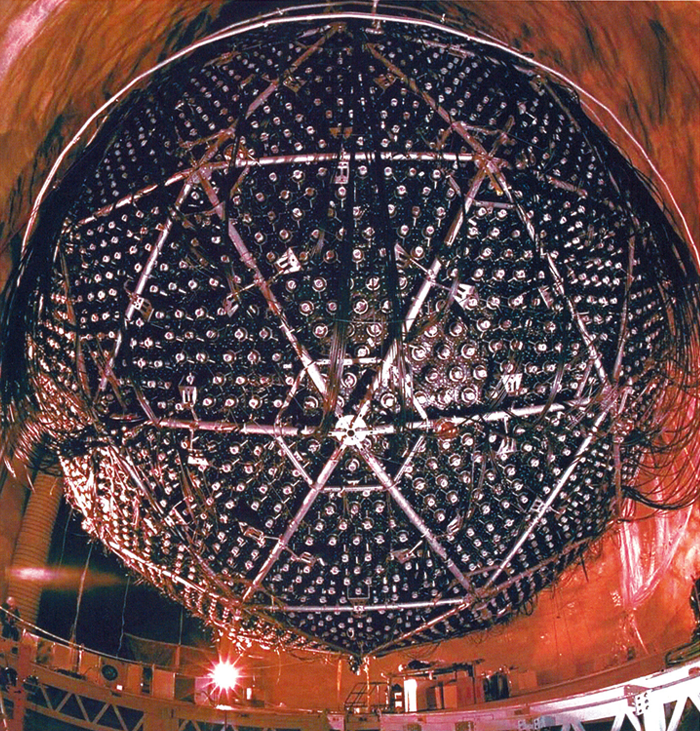 SNO announced that the total number of all neutrino flavour agrees with the Solar model.
Neutrinos - Leo Aliaga
‹#›
4/8/17
What is the Source of the Missing Solar Neutrinos?
μ
e
τ
νe
νμ
ντ
Can neutrino oscillations explain the missing solar neutrinos?

By the time the neutrinos enter the Earth’s atmosphere,  the electron neutrinos COULD BE changing flavour.
40-year Puzzle Solved
Neutrinos - Leo Aliaga
‹#›
4/8/17
Neutrino experiments.
So far, there are 4 types/sources of experiments:
Solar
Natural sources
Atmospheric
Reactor
Artificial sources
Accelerator
Let’s talk about it
Neutrinos - Leo Aliaga
‹#›
4/8/17
Accelerator Neutrinos Strategy
Generate neutrinos from accelerators
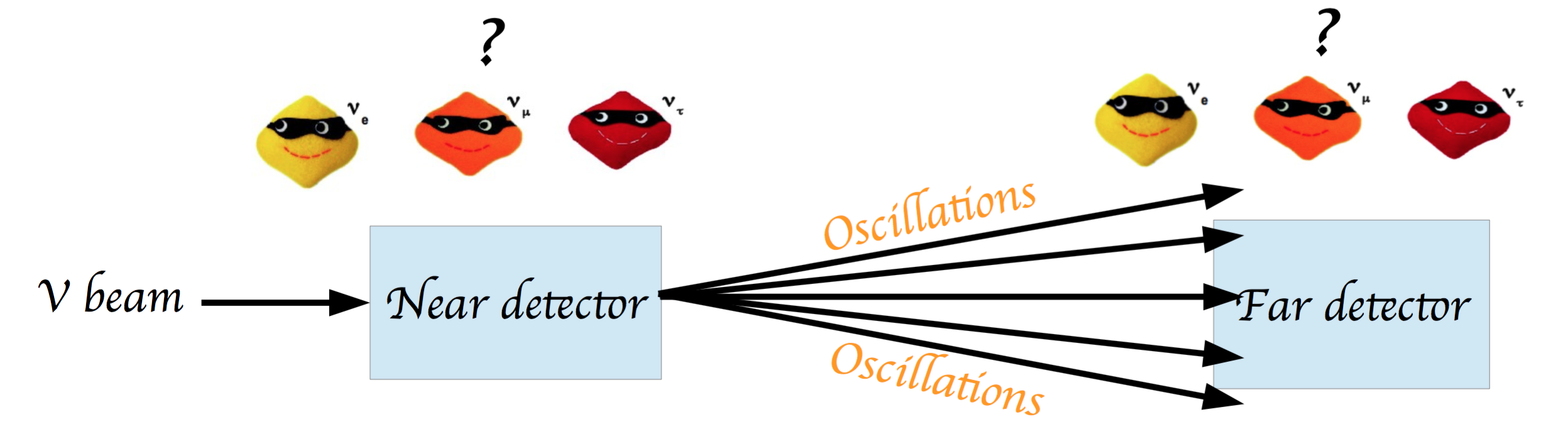 To have two functionally identical detectors
Oscillation probability = differences between measured and expected without oscillation
Neutrinos - Leo Aliaga
‹#›
4/8/17
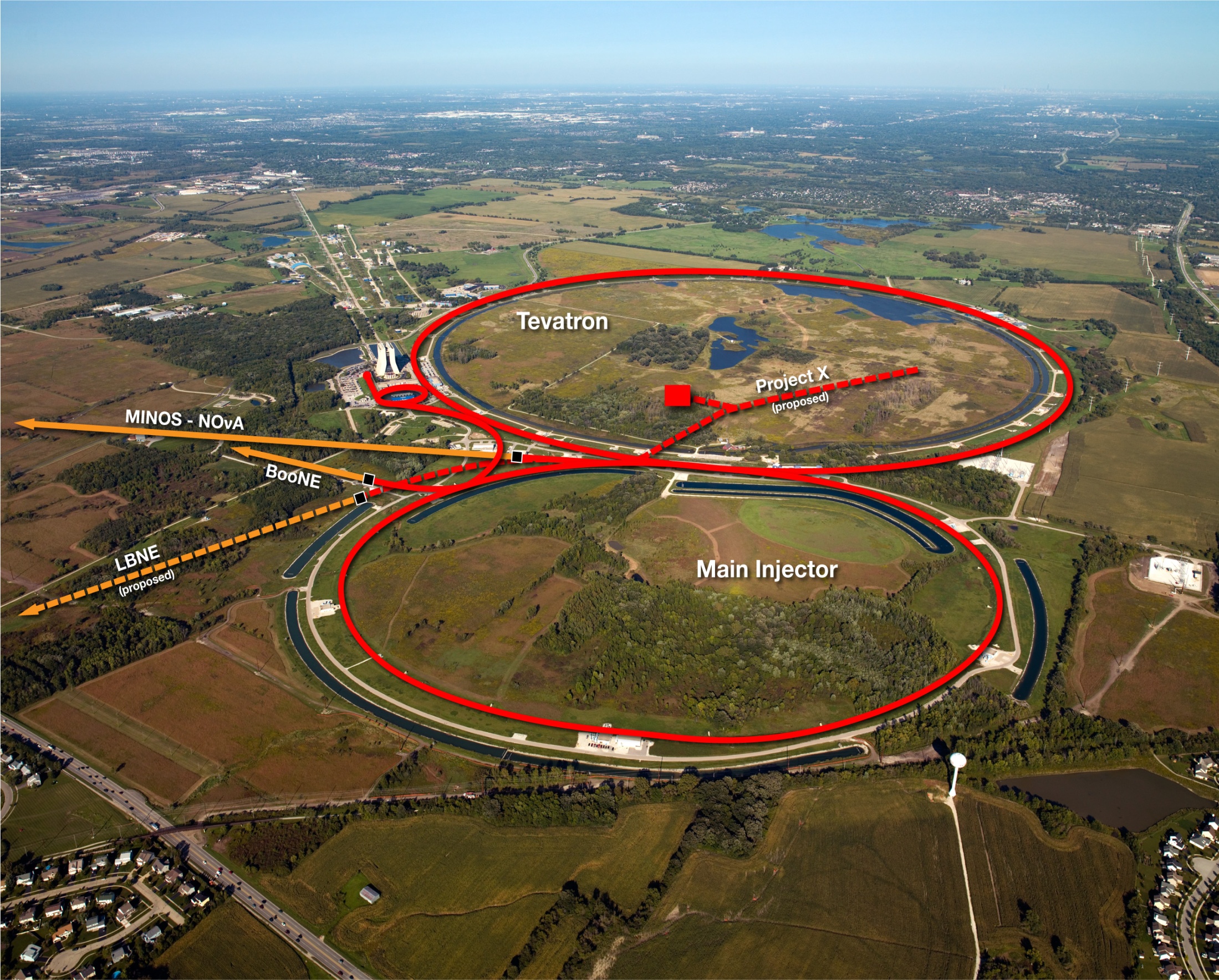 Fermilab Accelerator Complex
LINAC
Booster
Neutrino beams:
BNB
NuMI
Future: LBNE
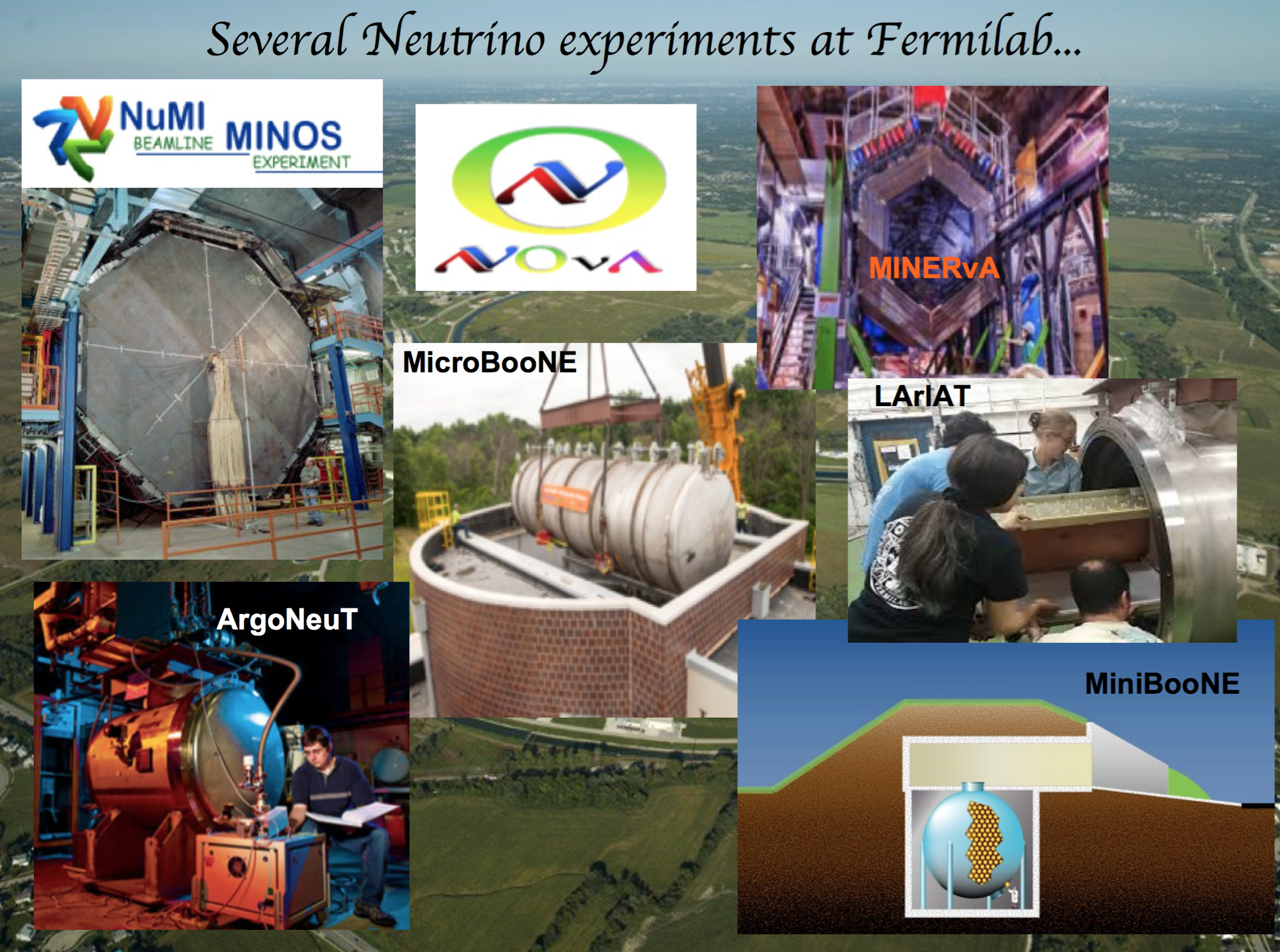 What do the detectors see?
ArgoNeuT
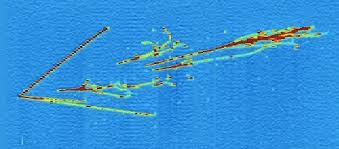 MINERvA
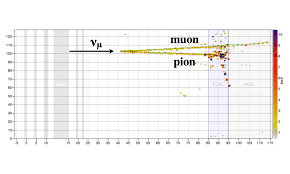 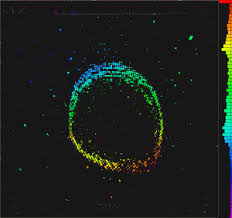 MiniBooNE
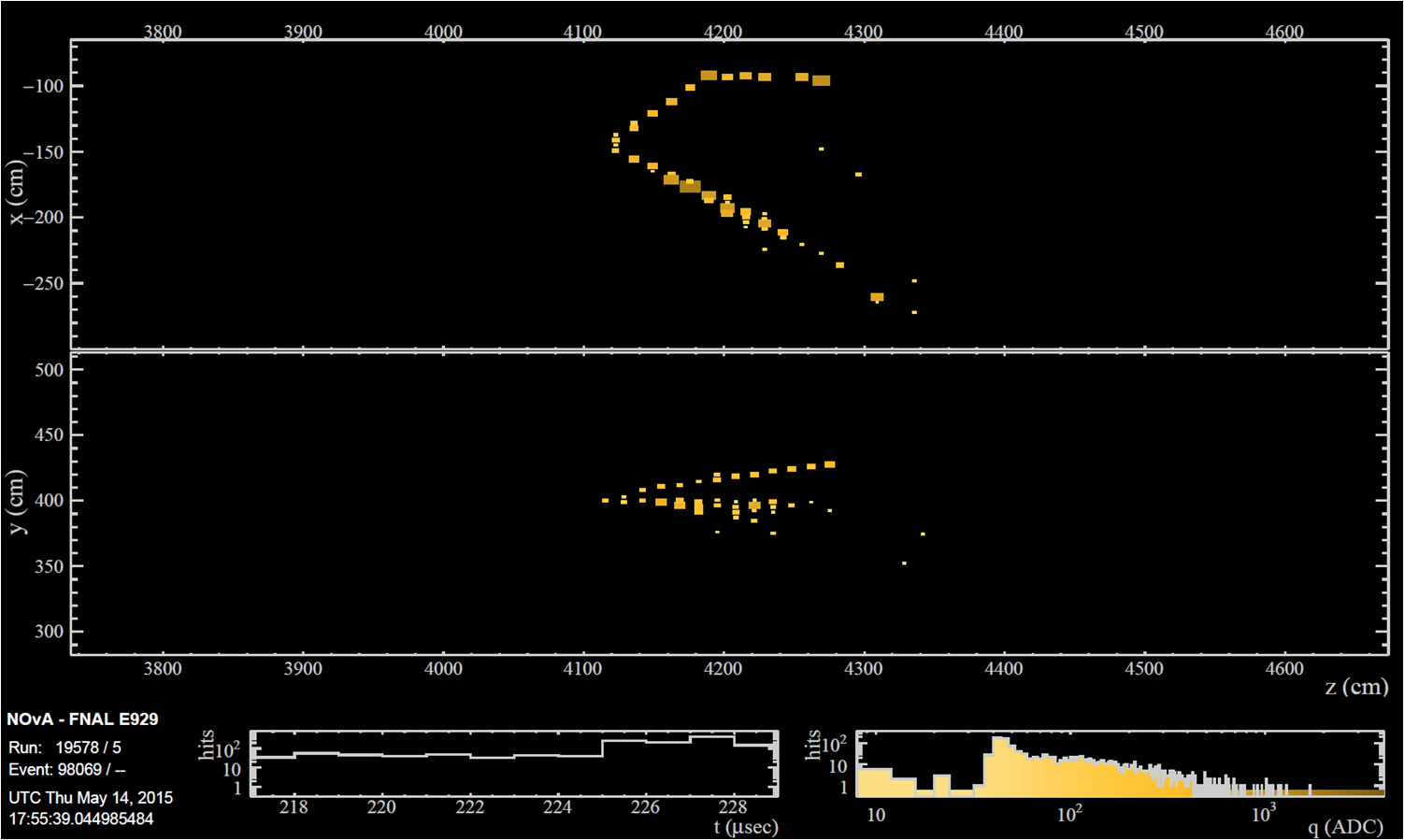 NOvA
Neutrinos - Leo Aliaga
‹#›
4/8/17
muons
target
Beam of protons
pions
muon
neutrinos
pion
Carbon
muon
proton
W
neutrino
particles
Neutrinos - Leo Aliaga
‹#›
4/8/17
NeUtrinos at the Main Injector
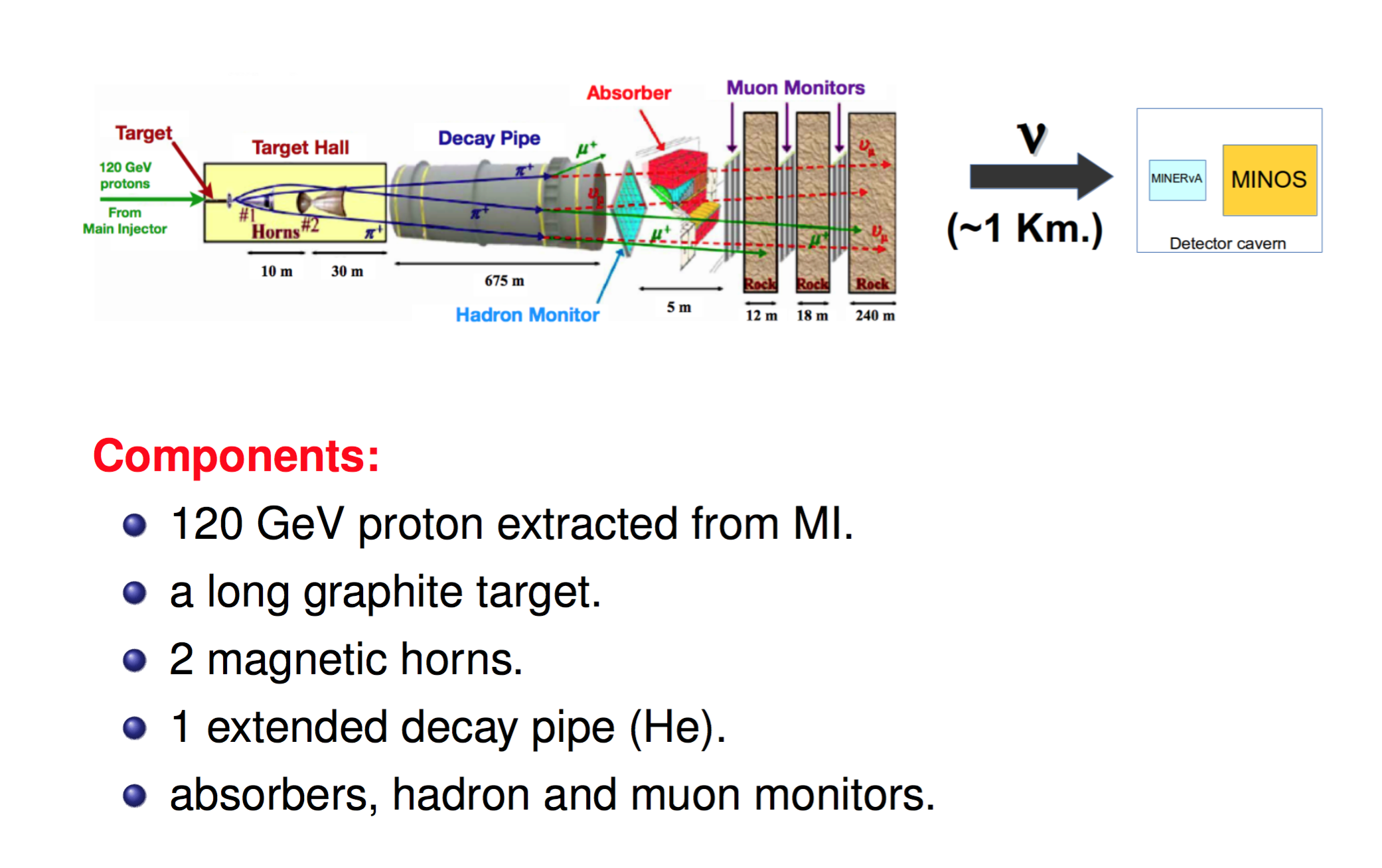 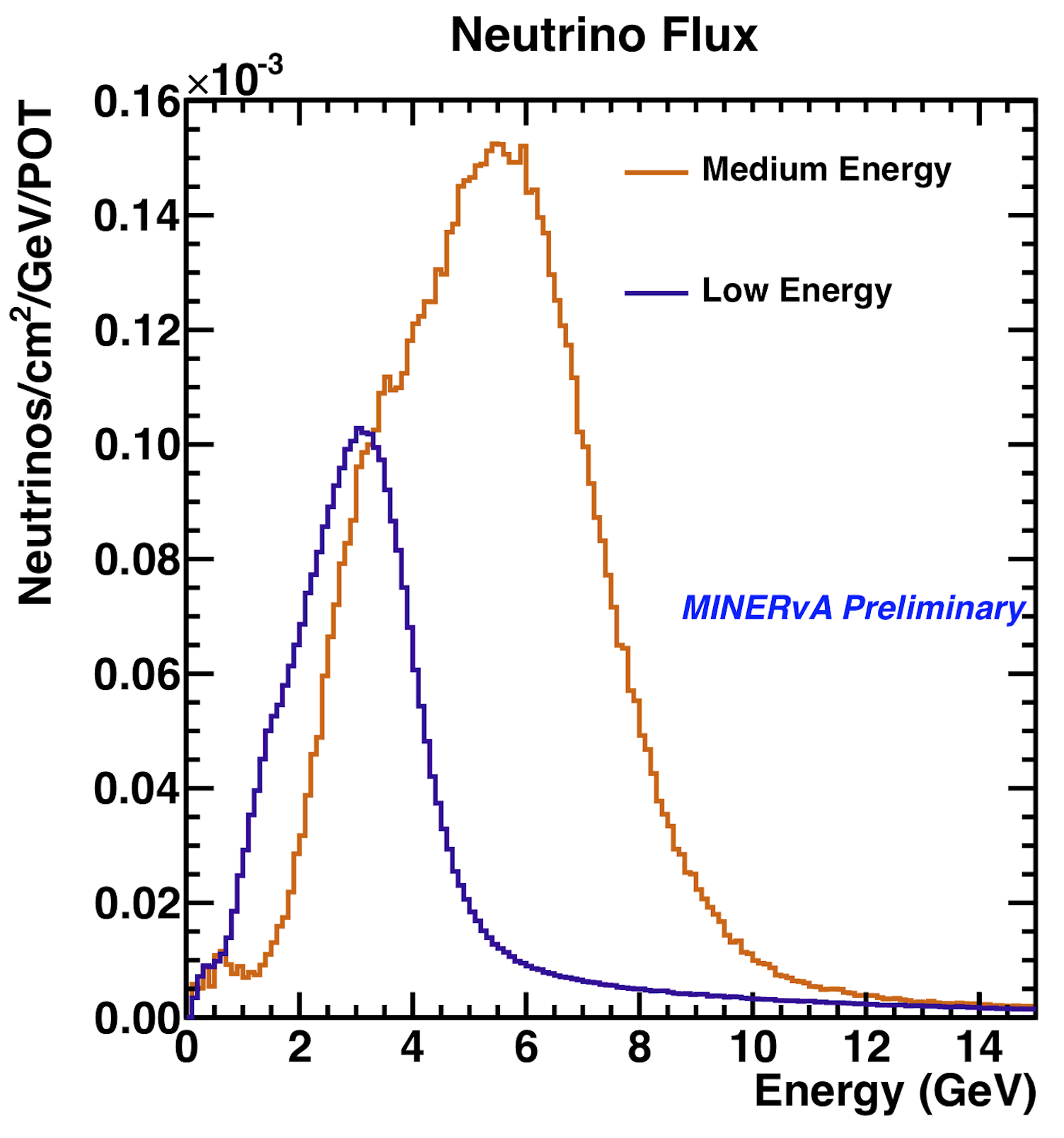 Currently, 5x1013 protons on target (POT) every 1.3 sec 
~ same amount of neutrinos
Neutrinos - Leo Aliaga
‹#›
4/8/17
Front View of the MINOS Near Detector
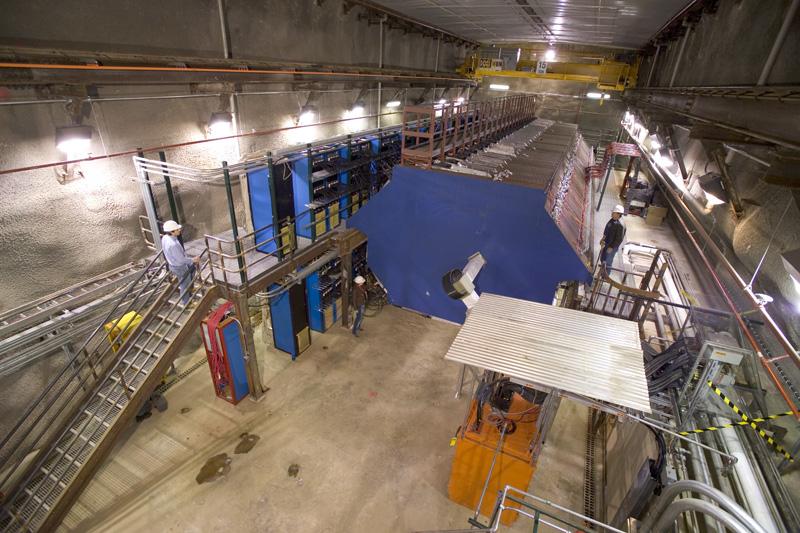 The detector records information about the particles from neutrino interactions.
νμ
100 meters underground
νμ
νμ
νμ
νμ
νμ
νμ
νμ
νμ
νμ
νμ
Neutrinos - Leo Aliaga
‹#›
4/8/17
Front View of the MINOS Far Detector
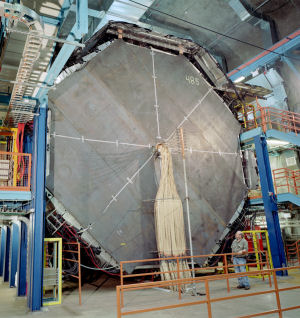 716 meters underground
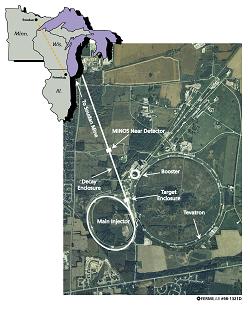 νμ
ντ νe
735 km (450 miles)
Soudan, MN
Batavia, IL
Neutrinos - Leo Aliaga
‹#›
4/8/17
RECAP
We are able to characterize some of the properties of the neutrino:
Three generations of neutrinos.
The flavour neutrinos are mixture of the real neutrinos.
Neutrinos have mass.
Neutrinos have small mass.
Neutrinos oscillate.
….
Neutrinos - Leo Aliaga
‹#›
4/8/17
Why is it important for physicists to build more large detectors to understand neutrinos?
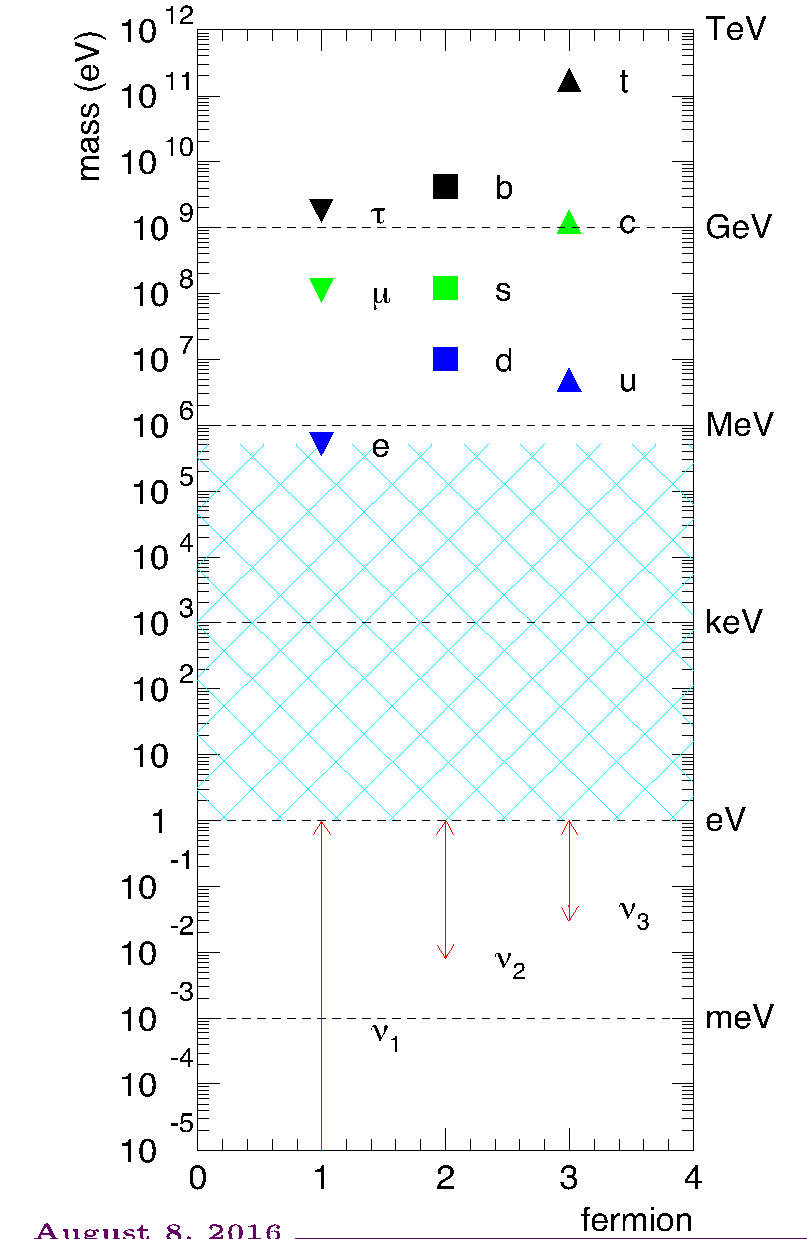 Neutrinos have mass.
BUT.. Why are the neutrinos SO light?
There is a very popular theory floating around.

BUT REALLY…

We do NOT know!
Neutrinos - Leo Aliaga
‹#›
4/8/17
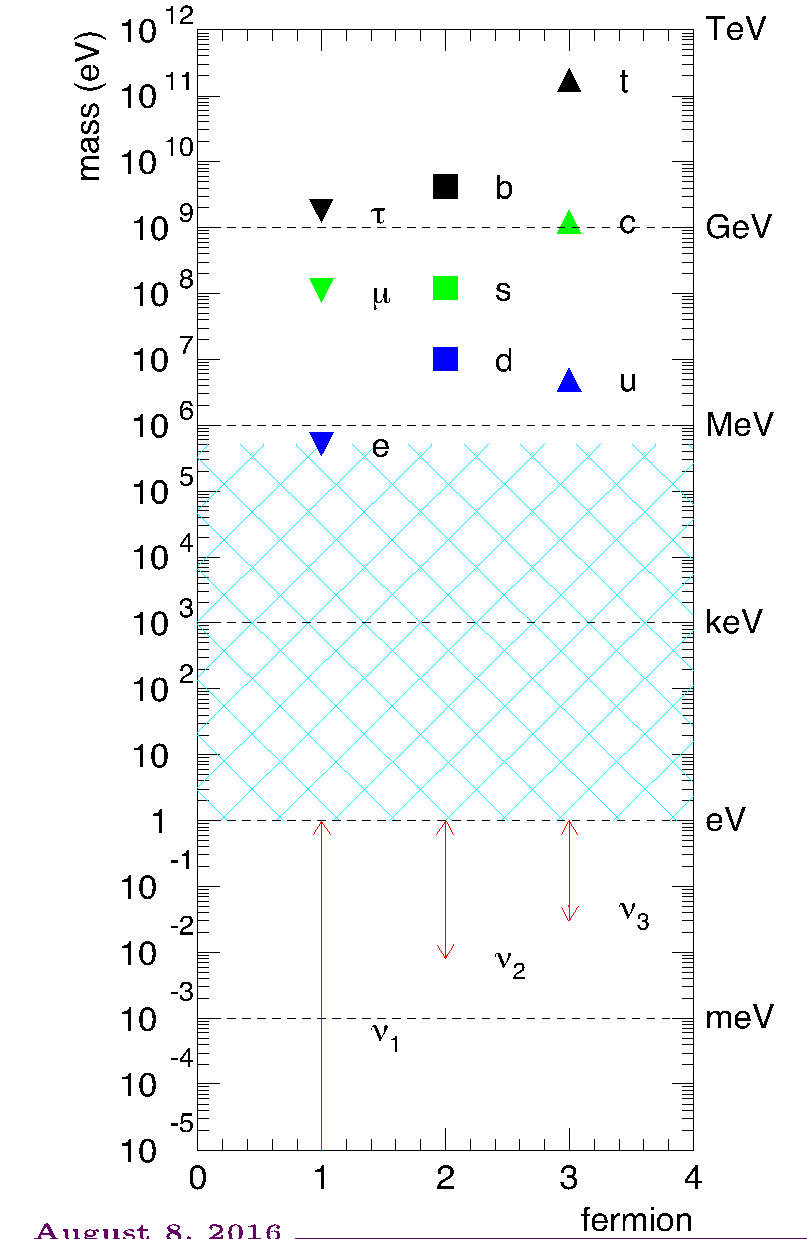 Neutrinos have mass.
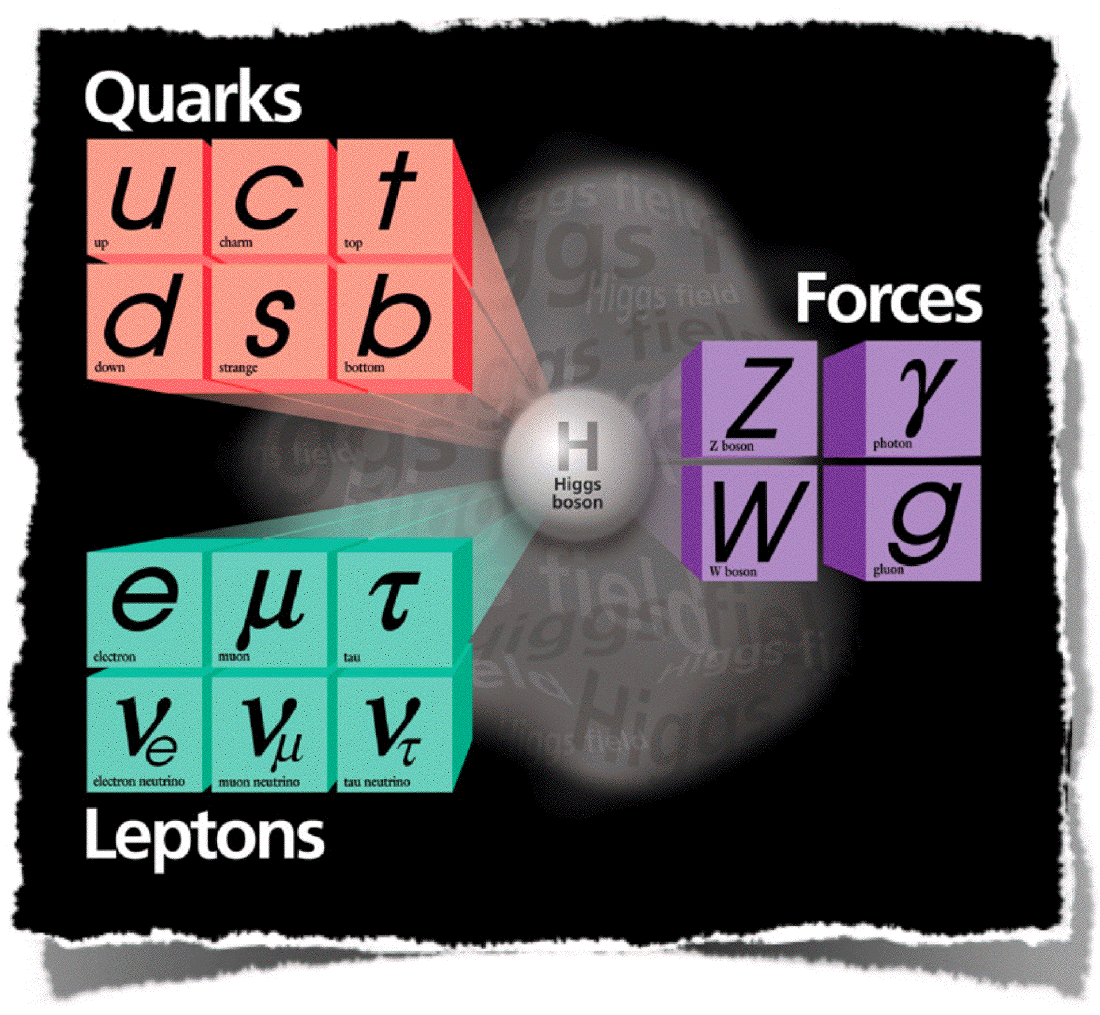 The Standard Model is not complete

Evidence that there are MANY behaviors in nature that we do not understand.
Neutrinos - Leo Aliaga
Neutrinos - Leo Aliaga
‹#›
‹#›
4/8/17
Remember, the neutrinos that scientists have detected are a mixture of real particles...
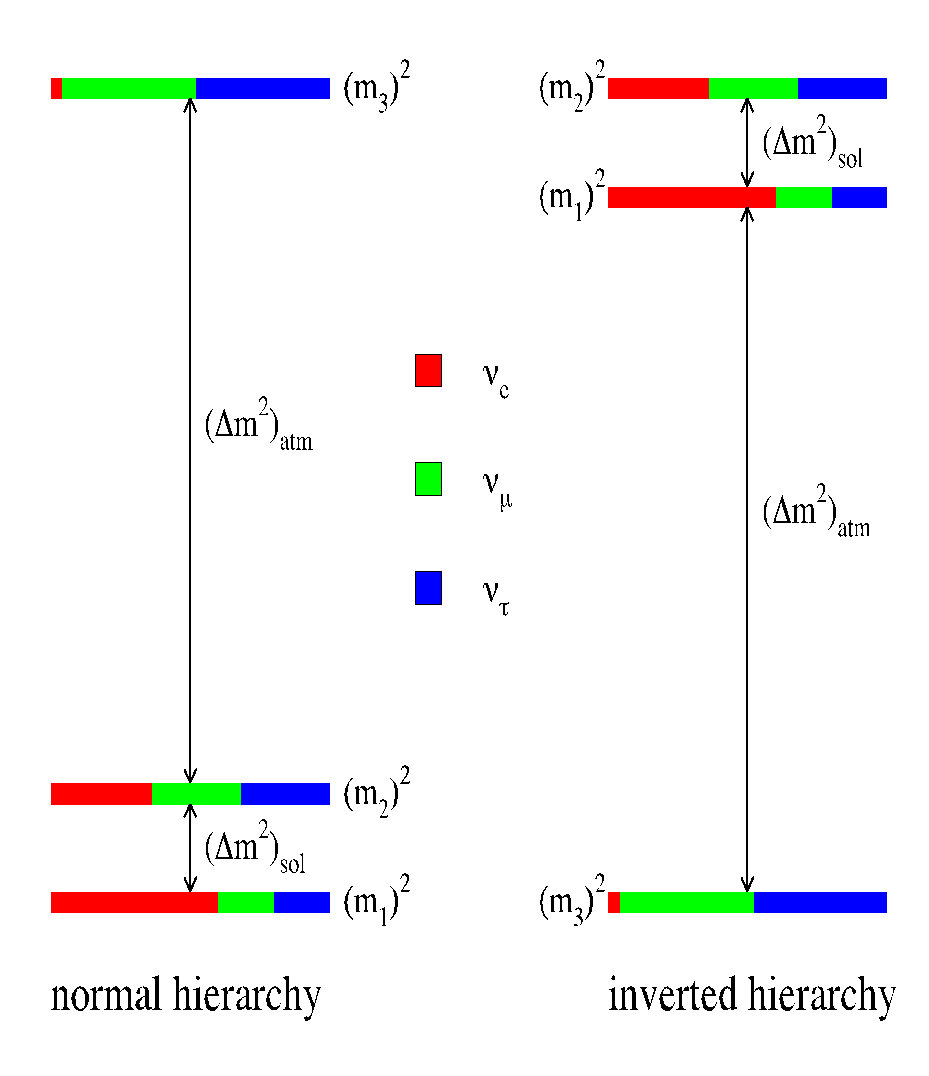 Do not know the ordering of the masses?
We do not know if the real neutrino ν3 consists of more νμ or ντ.
All we know is the difference between the masses.
Neutrinos - Leo Aliaga
‹#›
4/8/17
Recap

Current measurements of the fundamental properties of neutrinos show that we do not fully understand the universe.


There exists new detector technology to answer many of the unknown questions.
Neutrinos - Leo Aliaga
‹#›
4/8/17
The rate of neutrino interactions is SO small.
Therefore, large detectors composed of heavy atoms are needed.
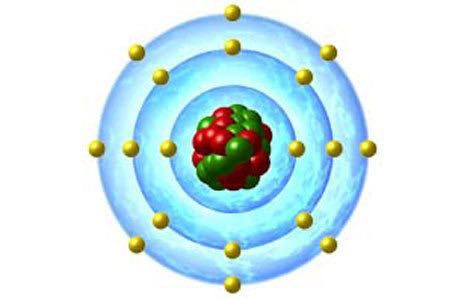 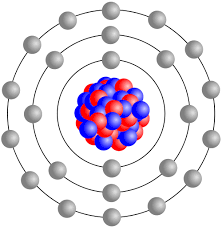 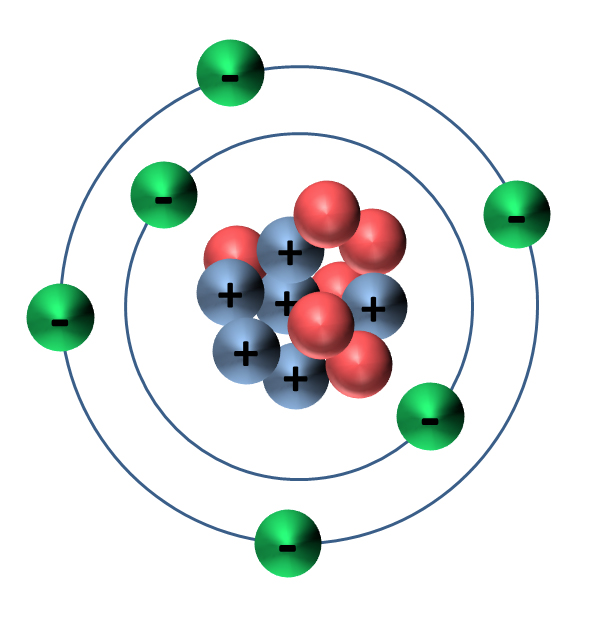 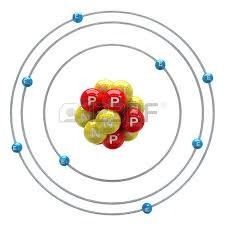 Argon
Carbon
Iron
‹#›
Neutrinos - Leo Aliaga
4/8/17
Oxygen
with new technology comes new challenges
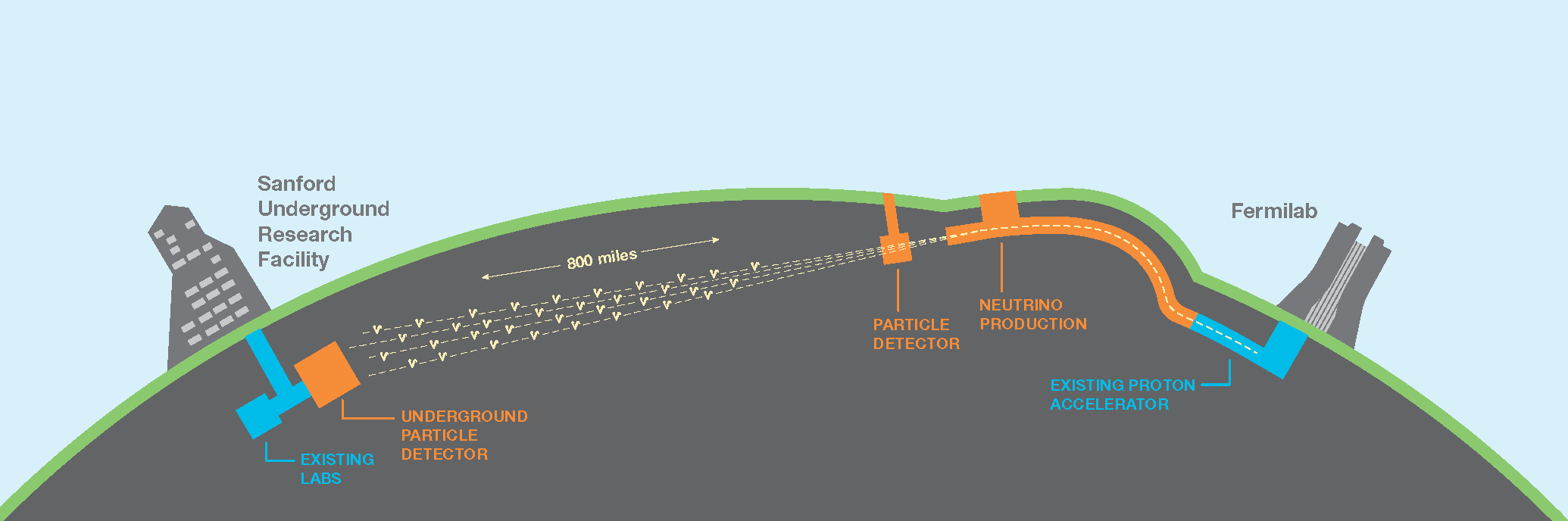 Some challenges:
neutrino flux determination, reconstruction, incomplete theoretical models, cross-sections, etc..
The Future of Neutrinos: DUNE
Deep Underground Neutrino Experiment
Neutrinos - Leo Aliaga
‹#›
4/8/17
What do neutrino physicists want?
charged lepton
neutrino
nucleon
nucleon
Neutrinos - Leo Aliaga
‹#›
4/8/17
What do neutrino physicists have?
charged lepton
neutrino
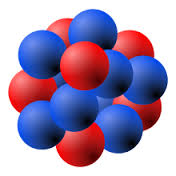 nucleus
nucleon
many nucleons
nucleon and pions
nucleon and many pions
nucleon and many other type of particles
nothing
Very difficult to calculate
Neutrinos - Leo Aliaga
‹#›
4/8/17
An Example of a Neutrino Interaction
νμ
μ-
W
π+
Δ++
p
Neutrinos - Leo Aliaga
‹#›
4/8/17
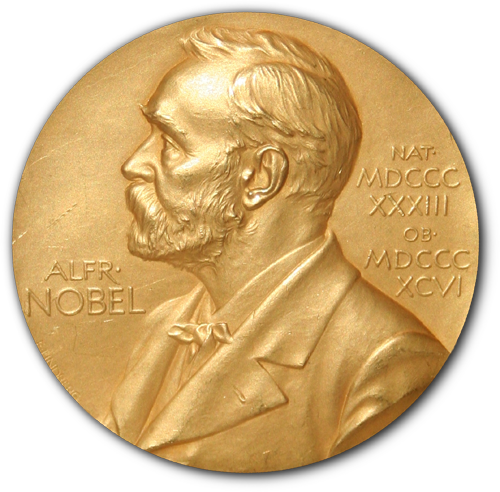 Nobel Prize in 2015 for Discovering Neutrino Oscillations
Arthur B. McDonald
Takaaki Kajita
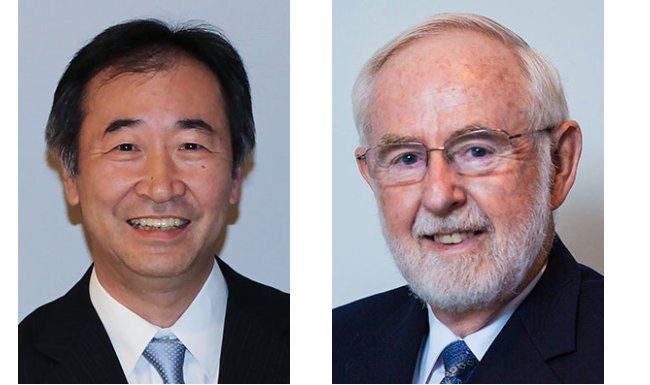 Super - Kamiokande
SNO
Neutrinos - Leo Aliaga
‹#›
4/8/17
Thanks for your attention…. 

any question?
‹#›
Backup
‹#›
Everything is Composed of Particles!
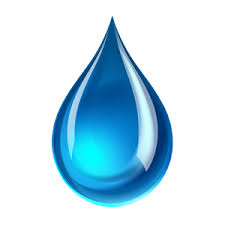 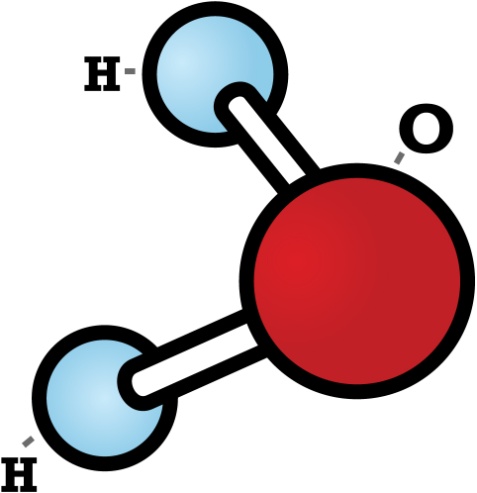 Hydrogen
Oxygen
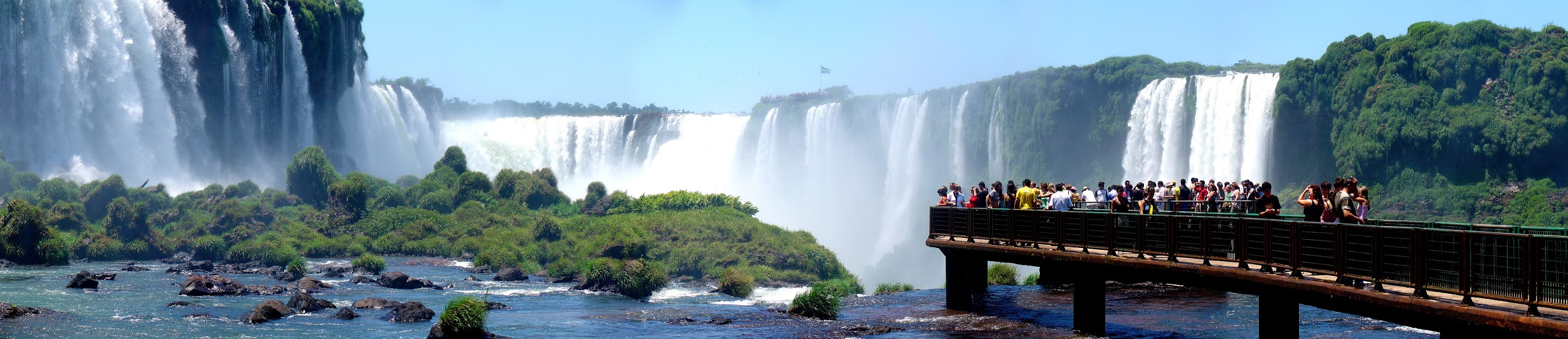 quarks
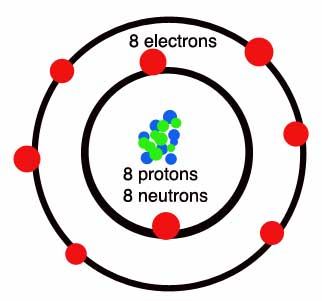 Hydrogen
nucleus
Neutrinos - Leo Aliaga
‹#›
4/8/2017
The Fundamental  Forces of the Universe Influence the Behavior of Particles!
Electromagnetic.
Strong.
Weak.
Not part of the Standard Model…
Gravitational.
Neutrinos - Leo Aliaga
‹#›
4/8/2017
The Fundamental  Forces of the Universe Influence the Behavior of Particles!
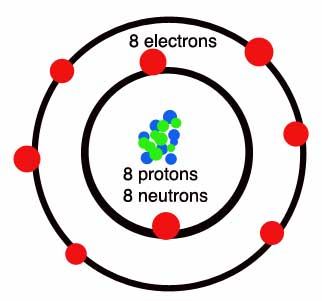 e -
Mediator: gamma (૪)
e +
e +
e-
The electromagnetic force
Acts upon electrically charged particles
Keeps the electrons bound and orbiting around the atomic nucleus
Neutrinos - Leo Aliaga
‹#›
4/8/2017
The Fundamental  Forces of the Universe Influence the Behavior of Particles!
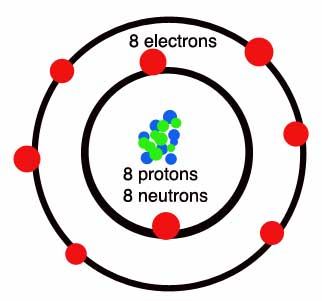 neutron
Mediator: gluon (g)
u
d
d
proton
u
u
d
The strong nuclear force
Holds the nucleus together
Range of the force is 0.000000000000001 meters
Neutrinos - Leo Aliaga
‹#›
4/8/2017
What is the energy of 1 MeV?
The energy of a flying mosquito is 1,000,000,000,000 electron volts,
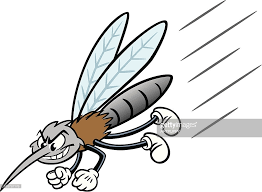 where 1 MeV = 1,000,000 electron volts.
                     = 1.6 x 10-13 Joules.
It is high energy for an elementary: for an electron at rest, it will make it to move at 0.94c .
Neutrinos - Leo Aliaga
‹#›
4/8/17
Neutrino - nucleus cross-section needs to be accurately determined
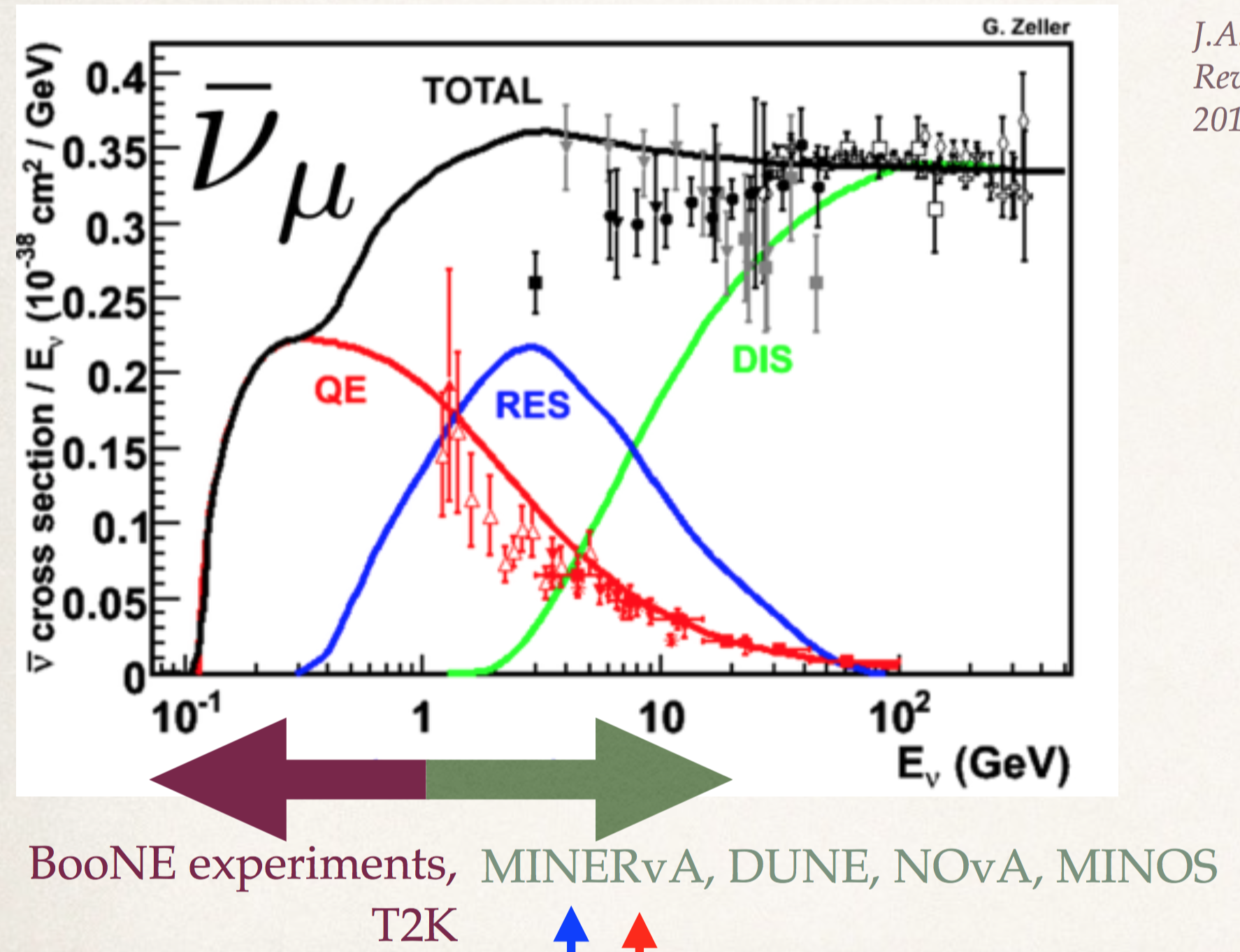 Particularly MINERvA is a Fermilab cross-section dedicated experiment. 

But in general all other Fermilab neutrino experiment also have cross-section studies.
Neutrinos - Leo Aliaga
‹#›
1/27/17
Another mystery
After Fermi published his beta-decay theory, Ettore Majorana derived a theory to suggest that the neutrino may be its own anti-particle. Means that the neutrino and anti-neutrino are the same.
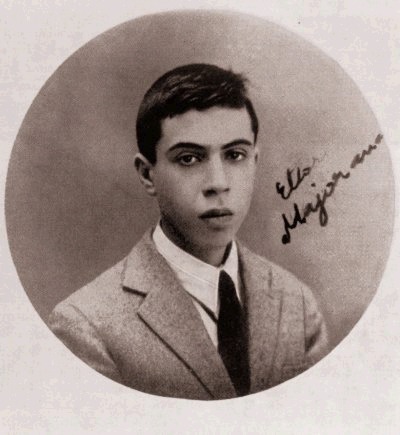 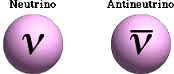 Neutrinos - Leo Aliaga
‹#›
4/8/17
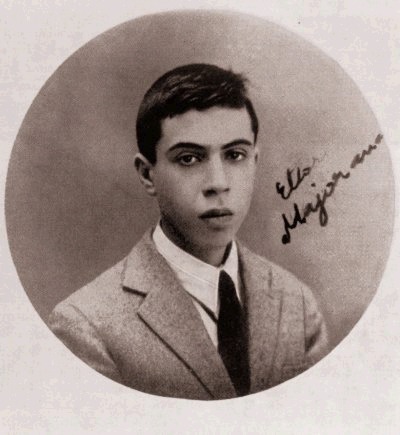 Remember THIS Guy! 
He predicted that the neutrino and anti-neutrino are exactly the same.
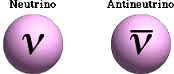 This is important because …
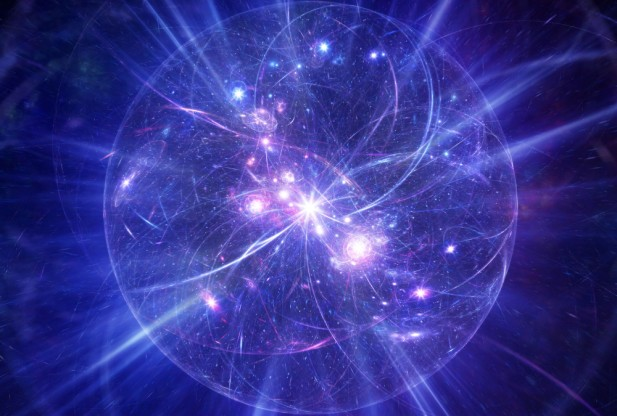 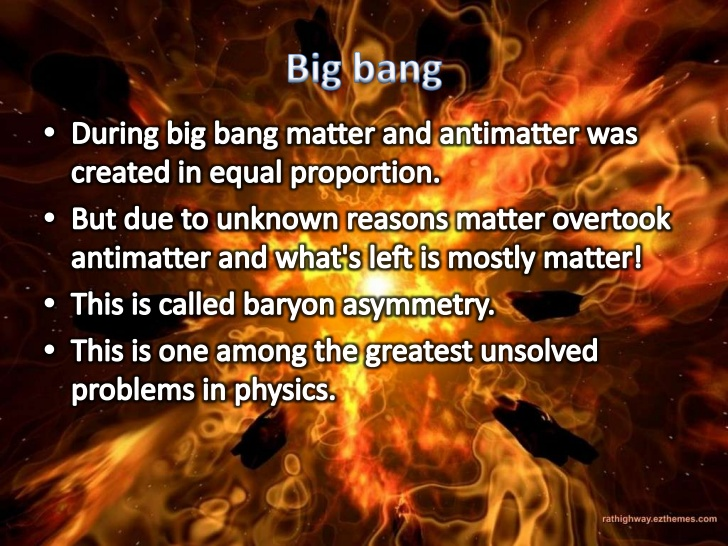 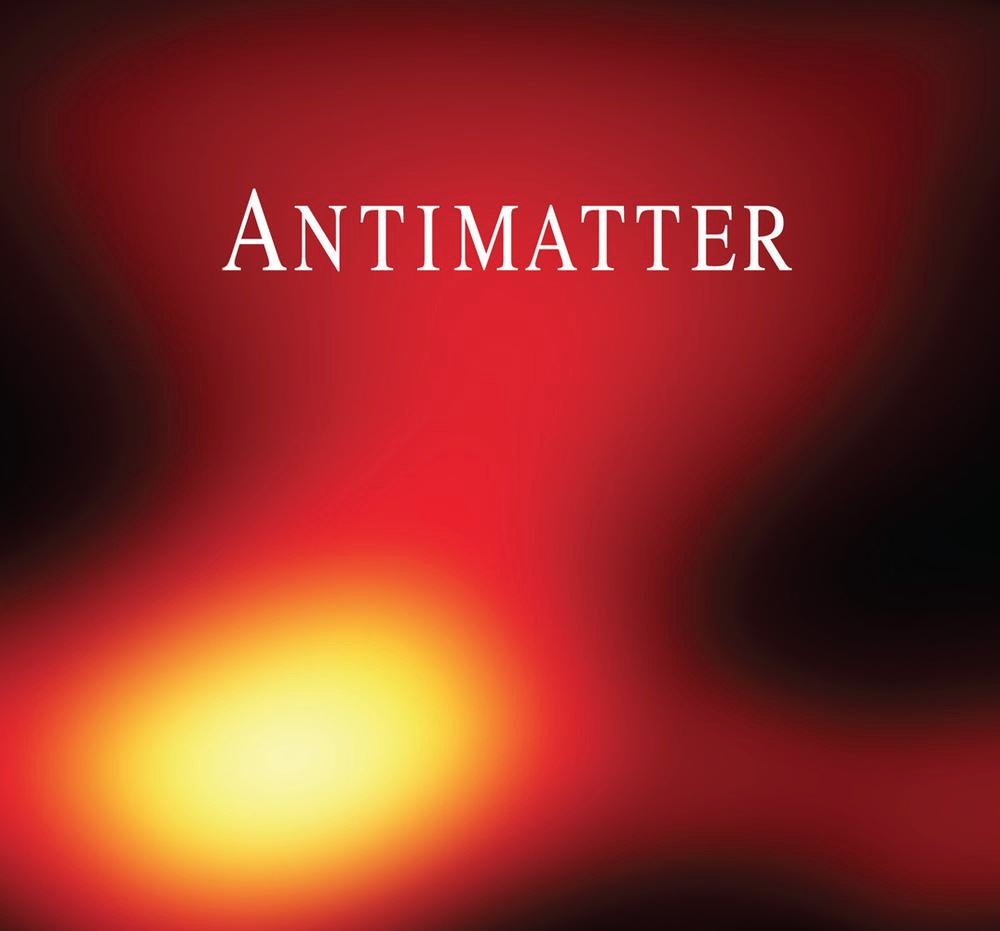 Big Bang created equal amount of matter and anti-matter.
‹#›
Neutrinos - Leo Aliaga
4/8/17
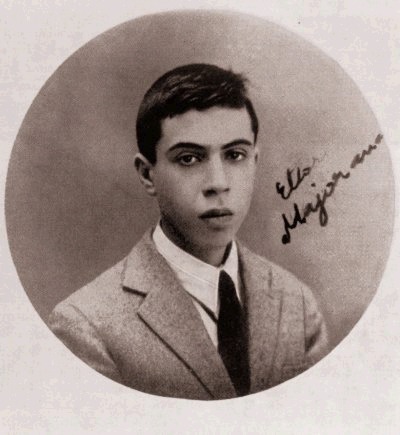 Remember THIS Guy! 
He predicted that the neutrino and anti-neutrino are exactly the same.
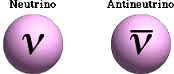 Making precision measurements of the properties of neutrinos bring us a step closer to uncovering the biggest mysteries of the universe!
We are in a new ERA of Neutrino Detectors
‹#›
Neutrinos - Leo Aliaga
4/8/17
This measurements is happening right now...
published Jan 20, 2017
arXiv:1701.05891
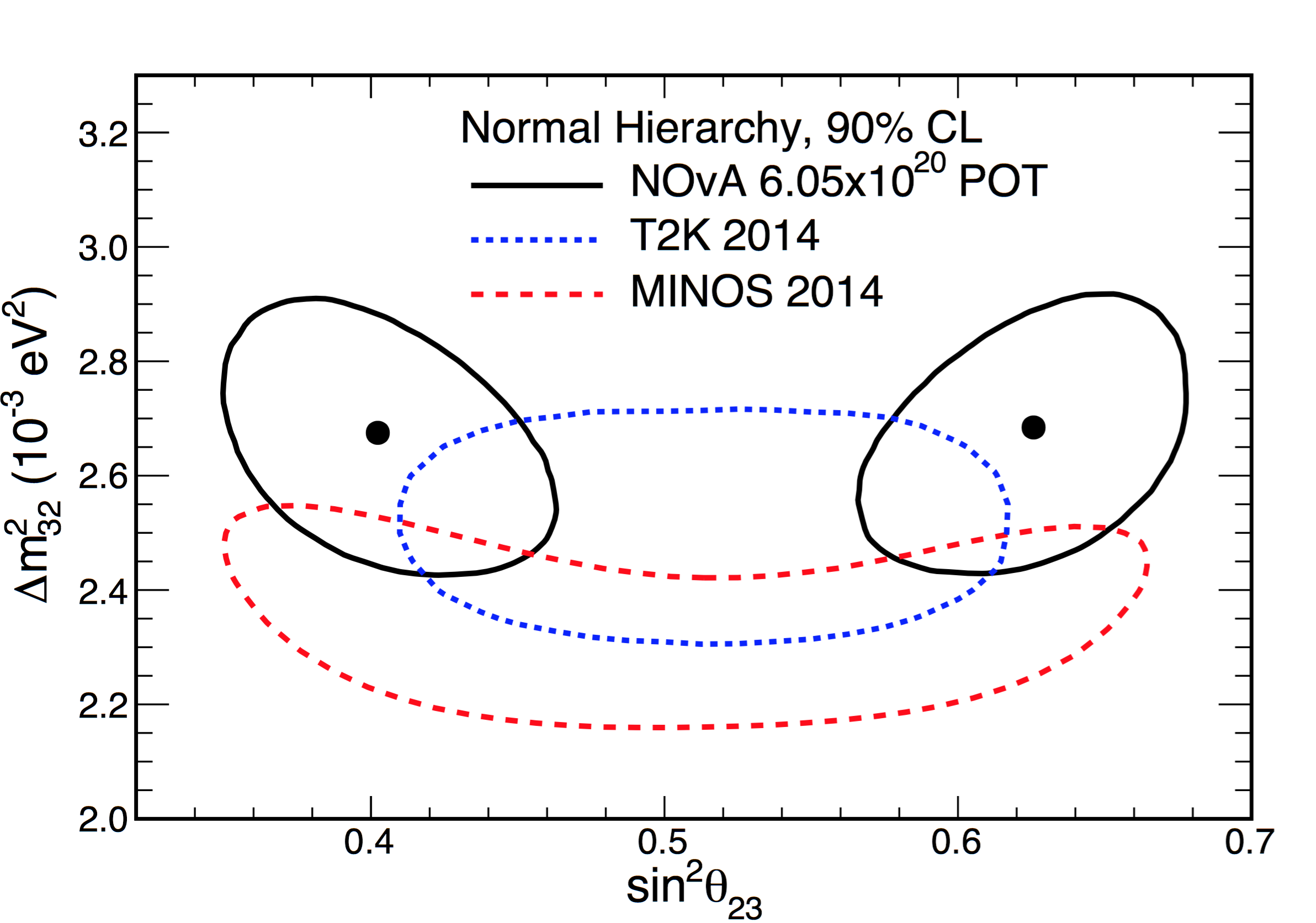 ‹#›
Why is it so complicated?
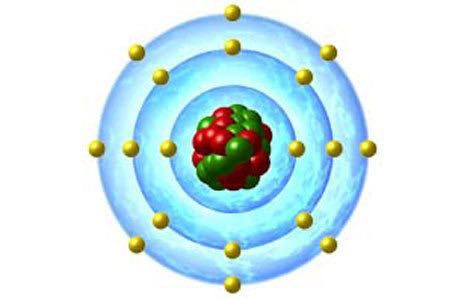 The neutrino has to collide with a nucleon under various scenarios.....
The environment of the nucleus is a BEAST!
Also, there is a pion cloud surrounding the nucleus.
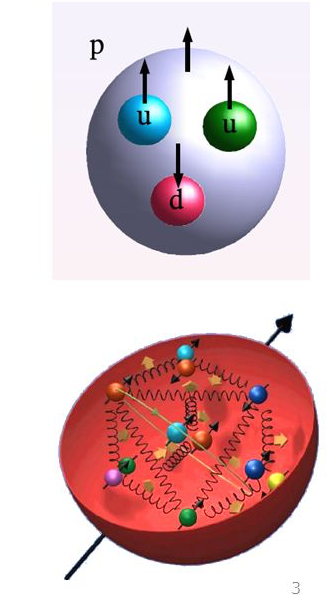 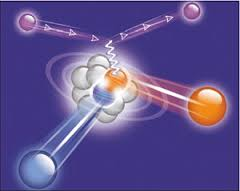 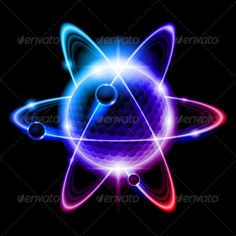 The inside of a nucleon really looks like this!!! 

3 valence quarks, sea of quarks, and particles called gluons holding them together.
nucleon bound with another nucleon
Neutrinos - Leo Aliaga
‹#›
4/8/17
Why is it so complicated?
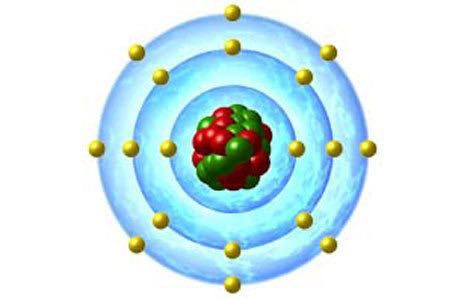 The outgoing hadrons have to exit this complicated environment.
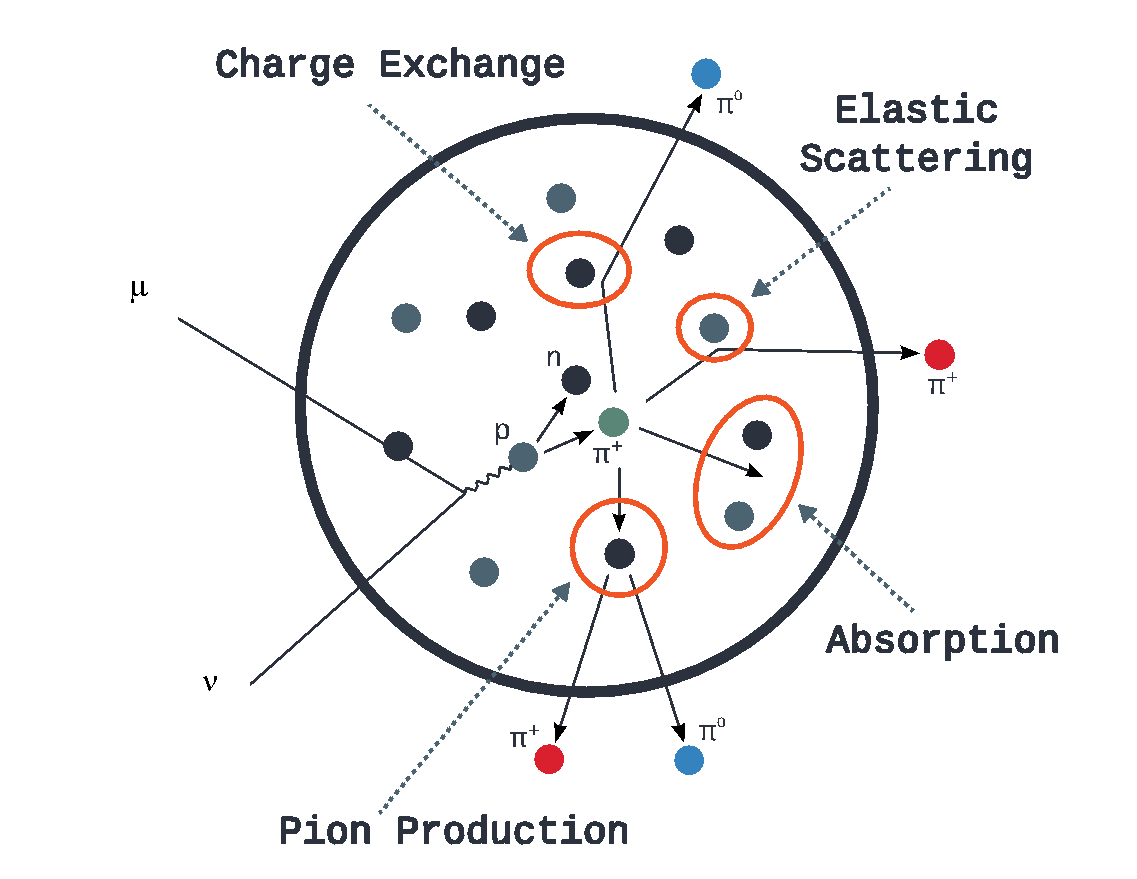 On the way out of the nucleus, the hadron can undergo various interactions with spectator nucleons.
The detector will see many, one, or no hadrons.
Neutrinos - Leo Aliaga
‹#›
4/8/17